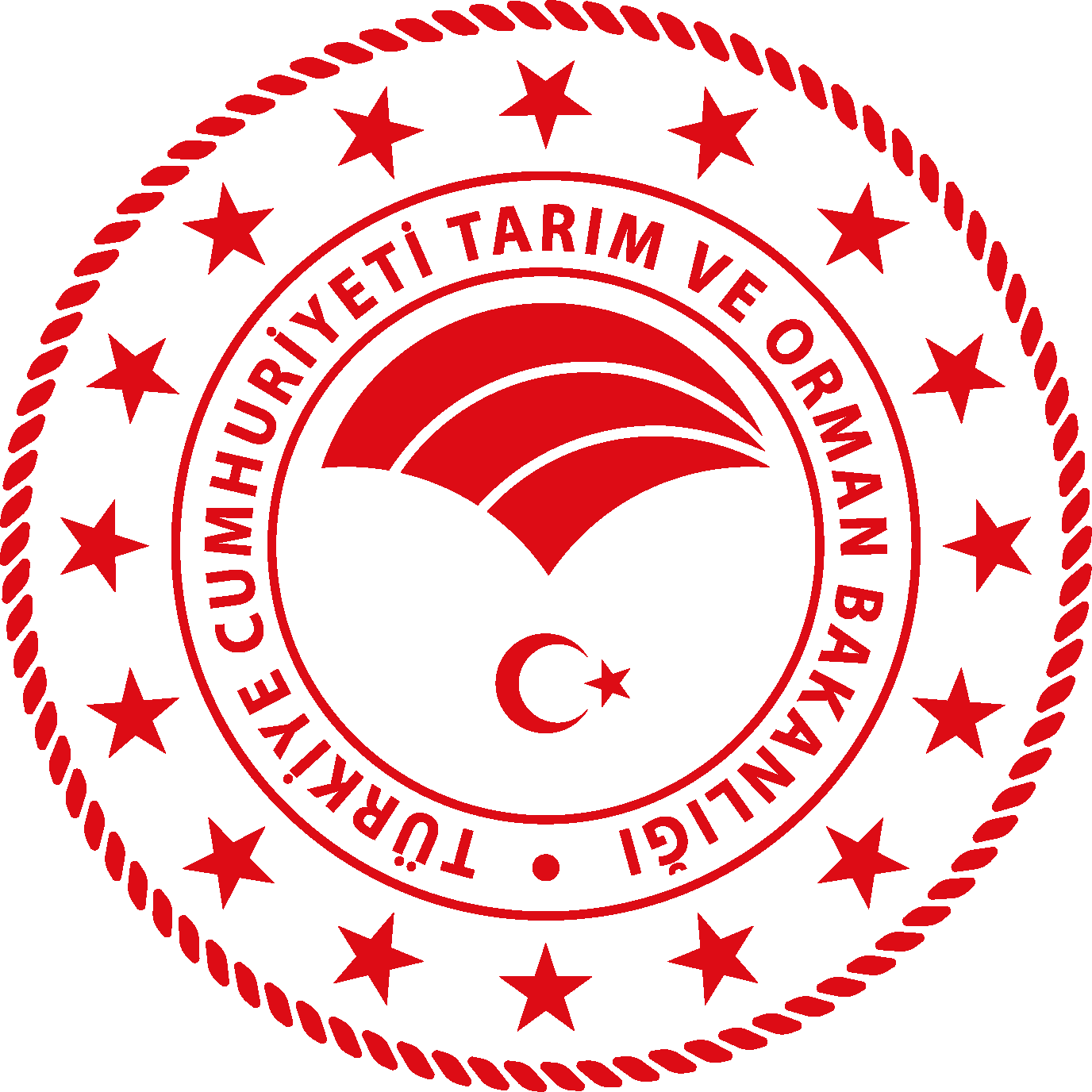 Personel Genel Müdürlüğü
KAMU YÖNETİMİNE İLİŞKİN DİSİPLİN MEVZUATI
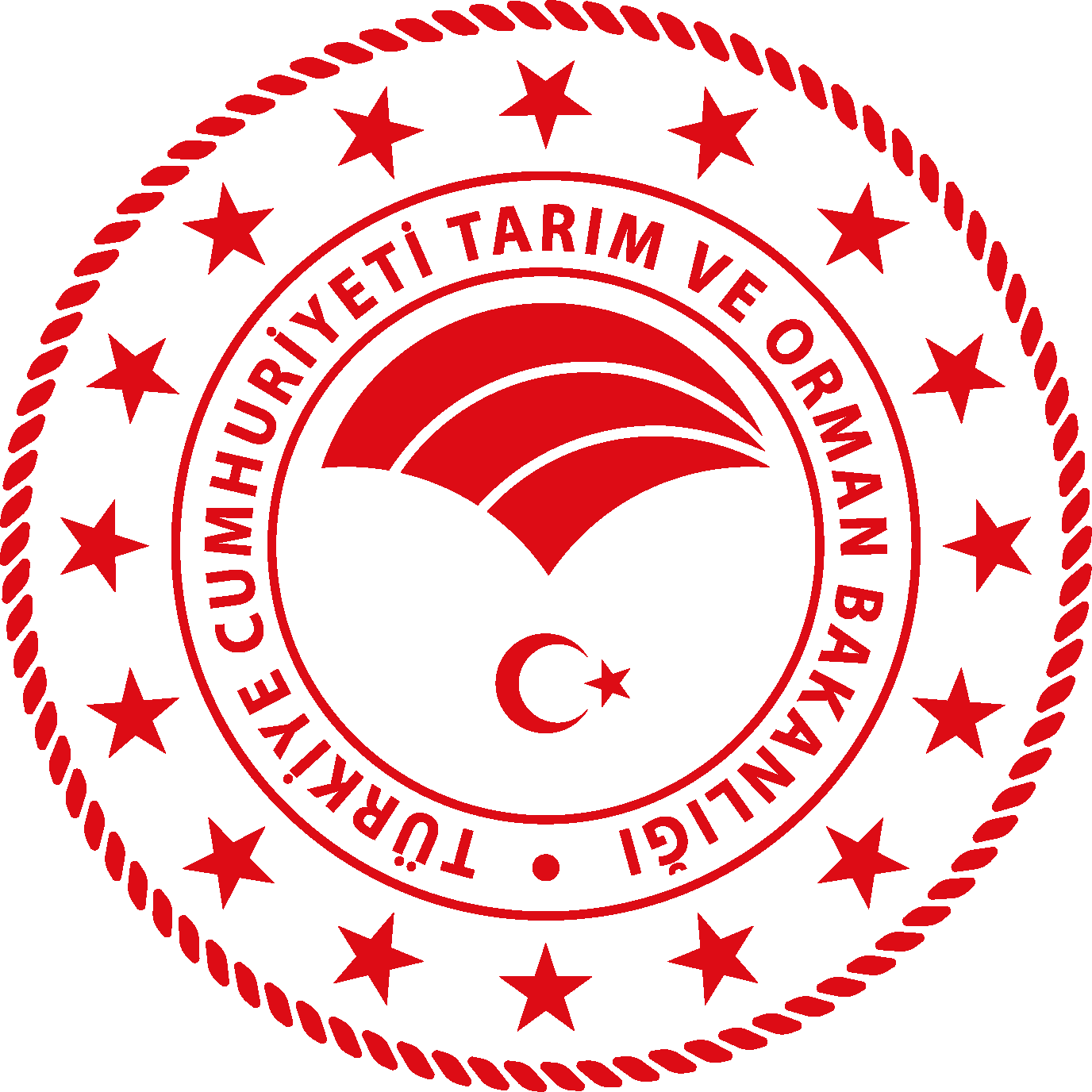 SUNUM PLANI
Personel Genel Müdürlüğü
Disiplin Suç ve Cezalarına Hakim İlkeler
Disiplin Suç ve Cezaları
Disiplin Soruşturması
Disiplin Cezalarının Verilmesi
Başvuru Yolları 
Disiplin Amirleri/Kurulları
Görevden Uzaklaştırma
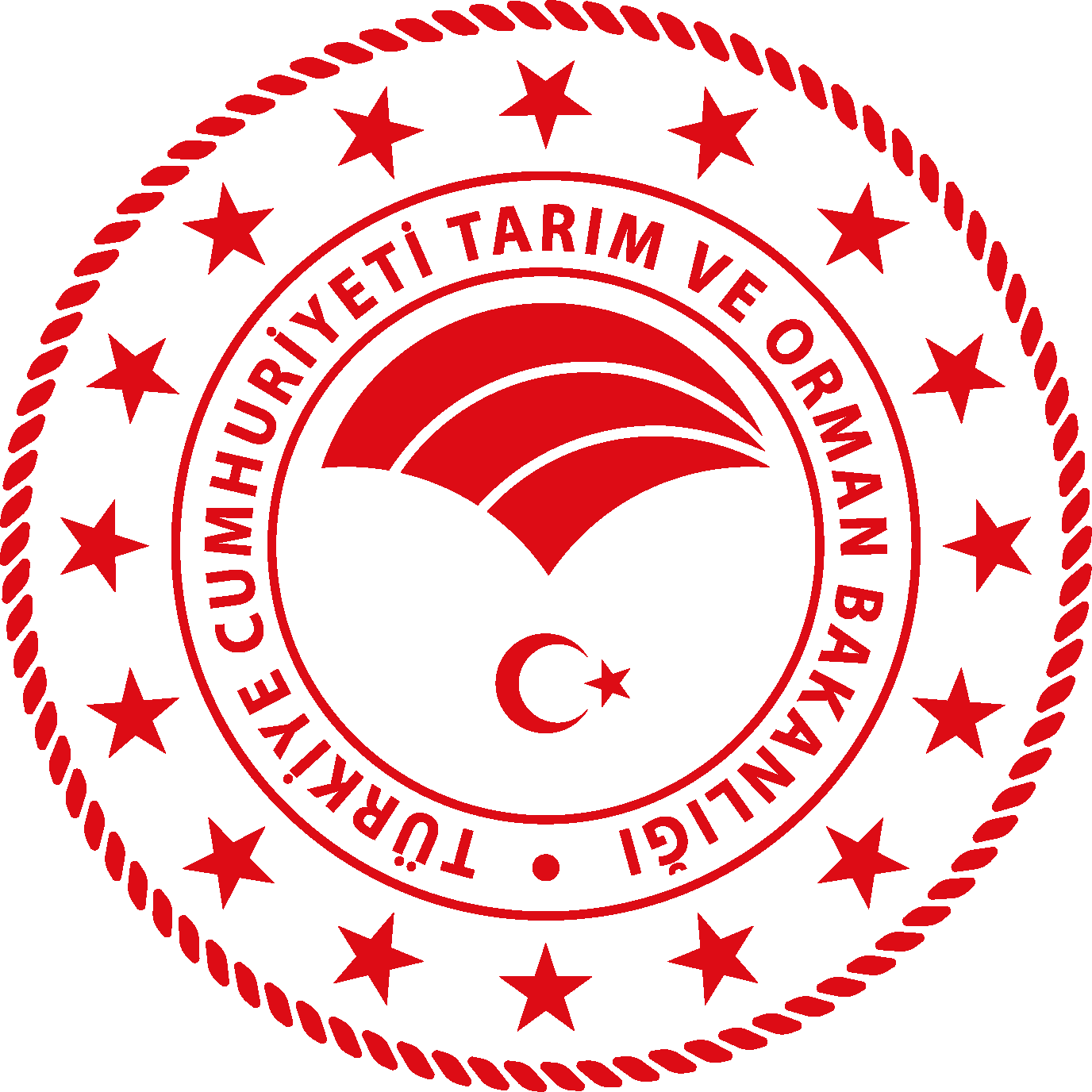 DİSİPLİN SUÇ VE CEZALARINA HAKİM İLKELER
Personel Genel Müdürlüğü
Kanunilik
Savunma Hakkı
Zamanaşımı
Tekerrür
Cezada İndirim
Geri Alınamama
Yetki Devri Yasağı
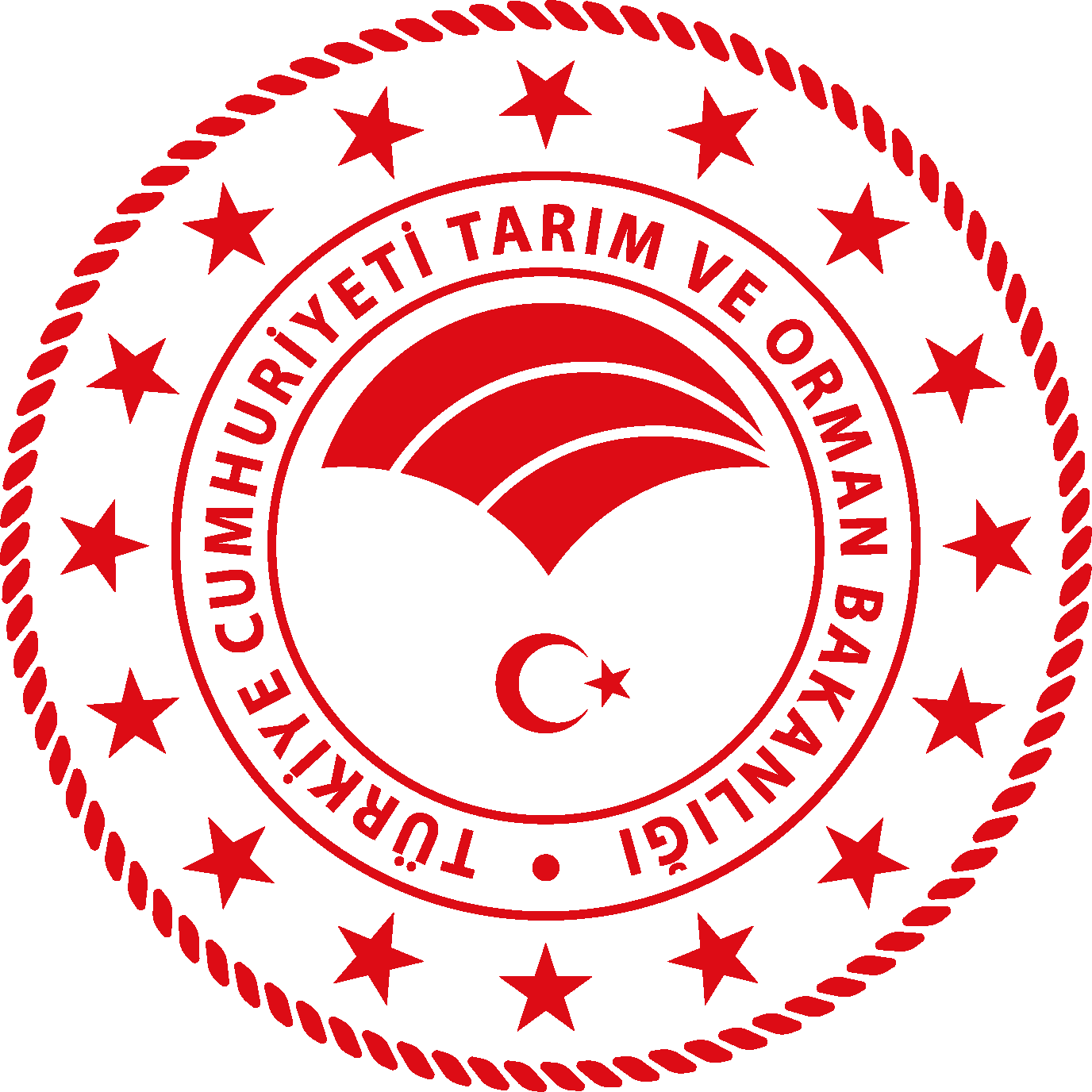 KANUNİLİK İLKESİ
Personel Genel Müdürlüğü
Disiplin cezaları için tam 

Disiplin suçları için bu ilkeden sapmalar bulunmaktadır.
(125/4)  Torba suç 
Nitelik ve ağırlık itibariyle benzer eylem.
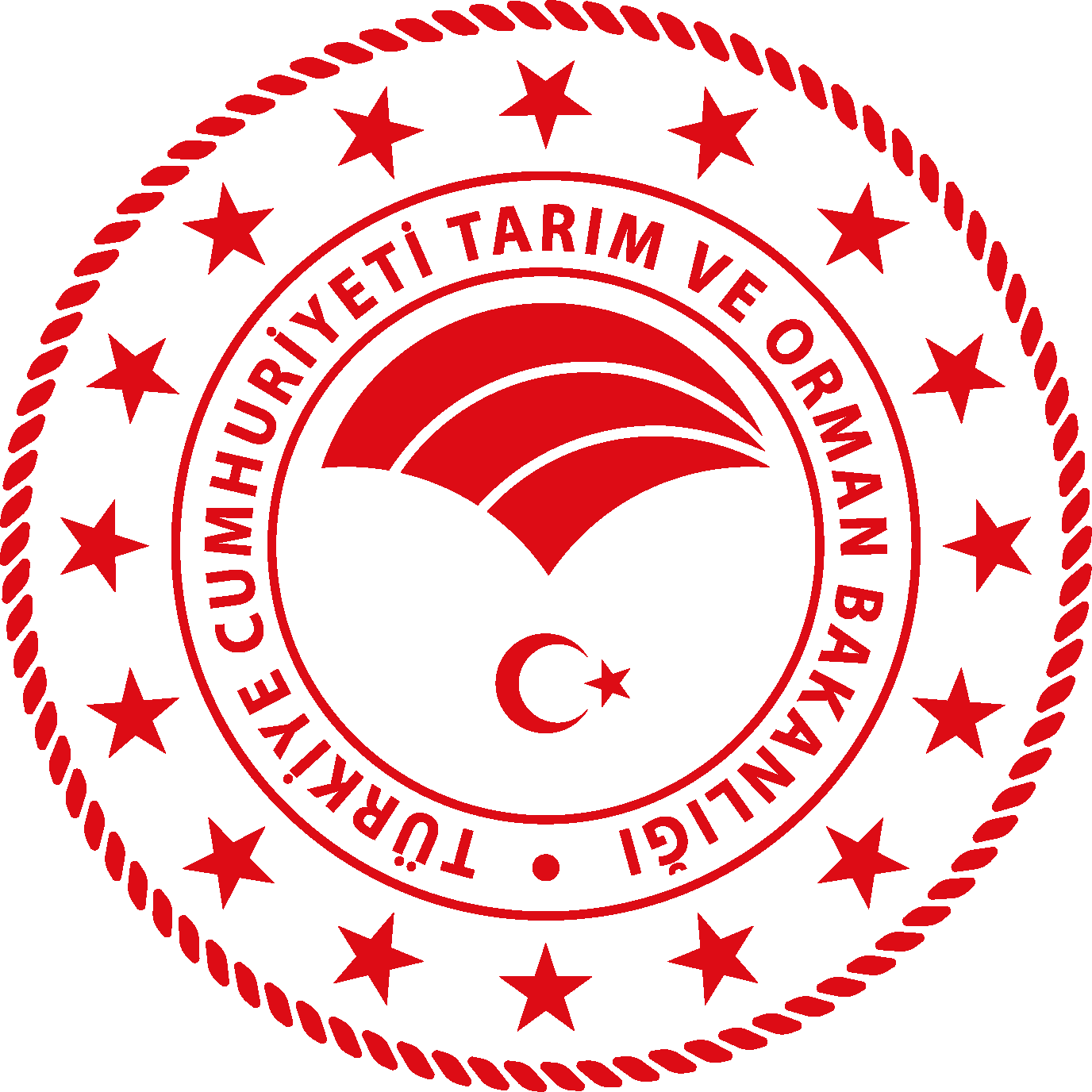 SAVUNMA HAKKI
Personel Genel Müdürlüğü
Anayasa                 129. maddesi;
657 s. DMK           130. maddesi;
Soruşturma sürecinin son aşamasında istenir.
Disiplin amiri ister.
Muhakkik savunma isteyemez.
Süre 7 günden az olamaz.
Süresi içerisinde yapılmazsa bu haktan vazgeçmiş sayılır.
Süre tebliğ ile başlar.
İzin/Rapor süreyi uzatmaz (Mücbir sebep hariç).
İddia
Delil
Fiilin Hukuki Ntl.
Hangi bent/alt bent
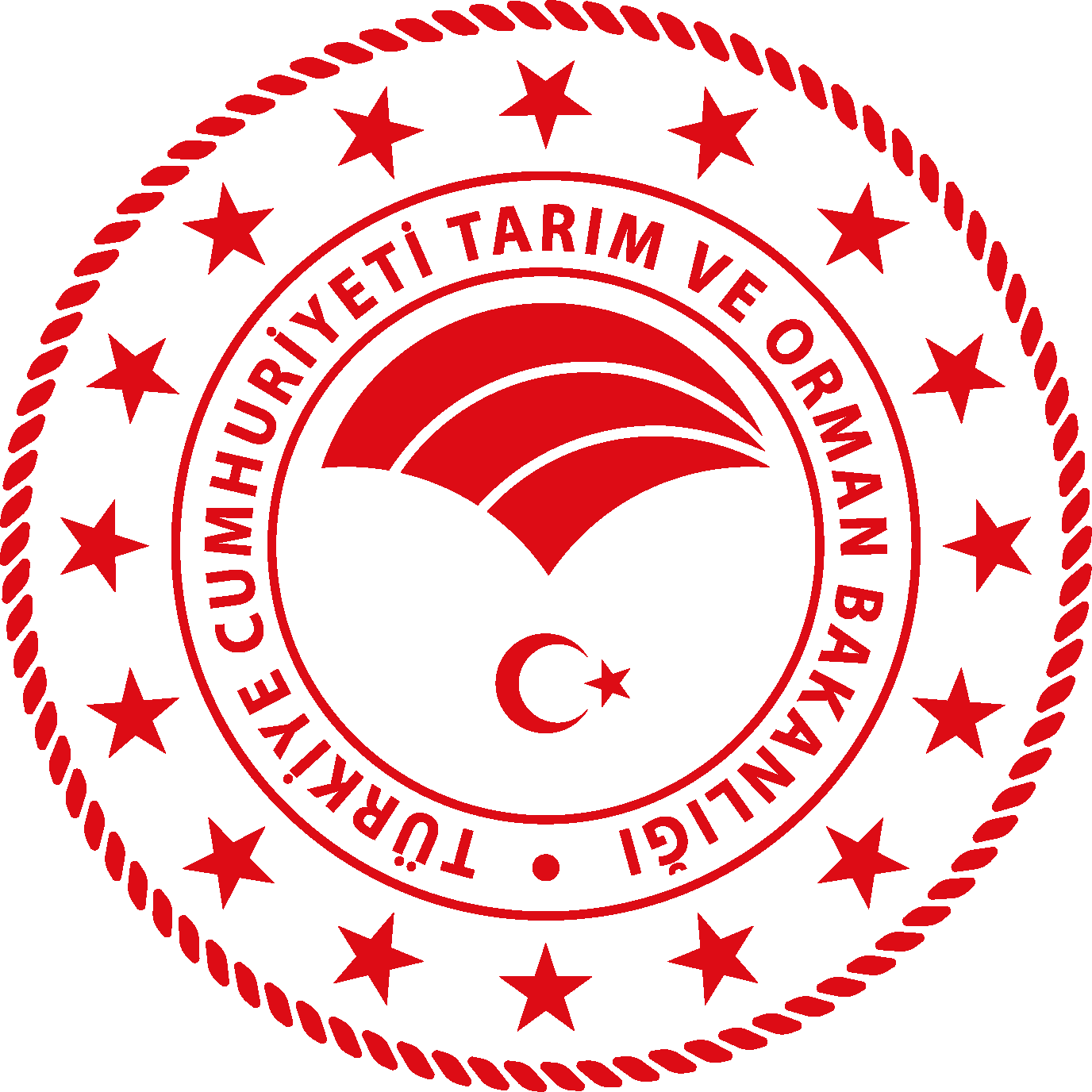 ZAMANAŞIMI
Personel Genel Müdürlüğü
Fiili işlediği ilk an
Fiili öğrenildiği an
Ceza Zaman Aşımı 2 YIL
Soruşturma zaman aşımı
6 AY
1 AY
Uyarma-Kınama
Aylıktan Kesme
Kademe İlerlemesi Dur.
Memurluktan Çıkarma
Hak düşürücüdür.
Kesen/Durduran düzenleme yoktur.
Ceza Mhk. sonucu beklenmemelidir.
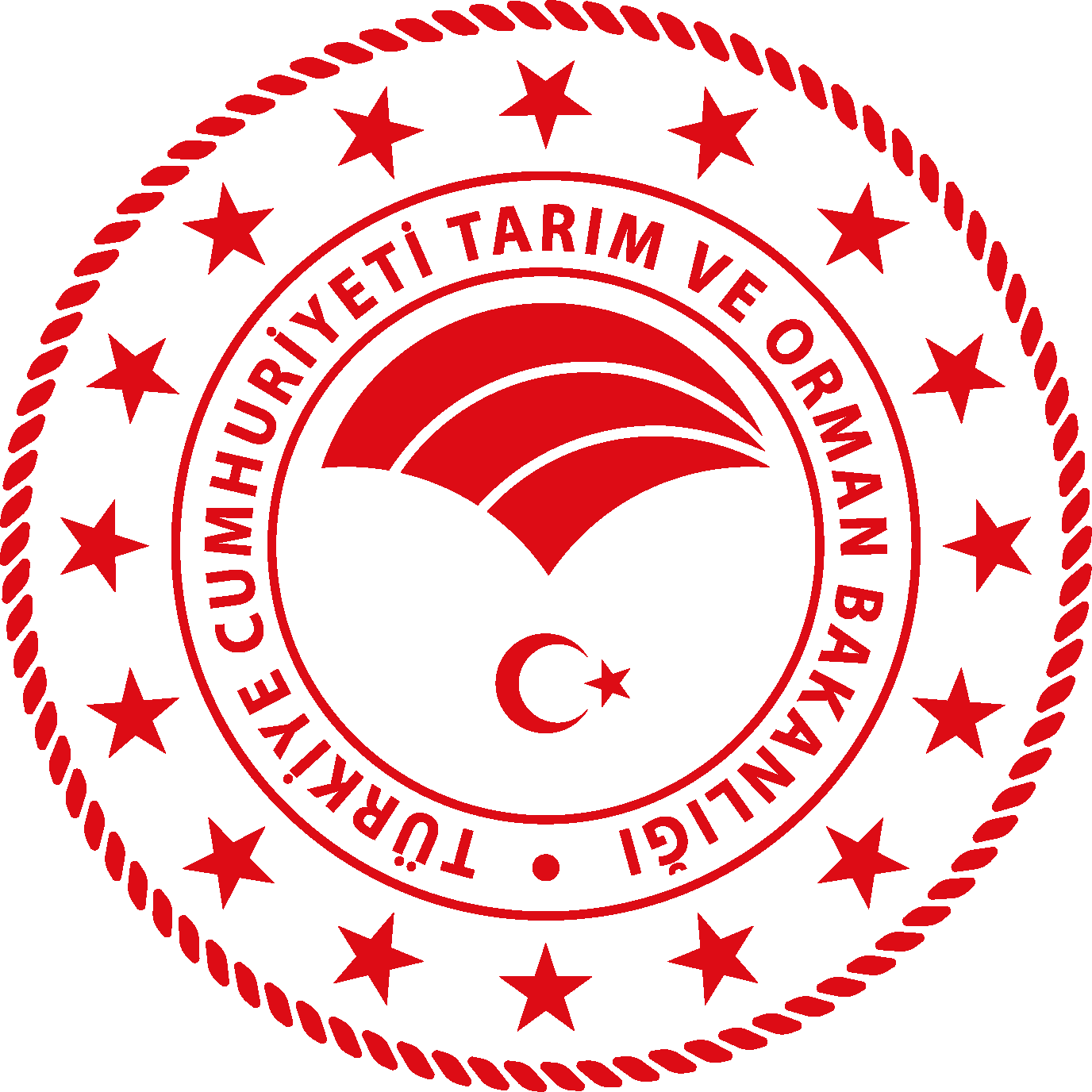 TEKERRÜR
Personel Genel Müdürlüğü
ÖZEL TEKERRÜR
Disiplin cezasına sebep olmuş fiilin özlük dosyasından silinmesine ilişkin sürede tekrarında bir derece ağır ceza uygulanmasıdır.
ŞARTLAR: 1- Kesinleşmiş Disiplin Cezası.
                      2- Aynı Mahiyette İkinci Fiil.
657 s. DMK 125/A-b (Uyarma)  +   657 s. DMK 125/A-b (Uyarma)         KINAMA
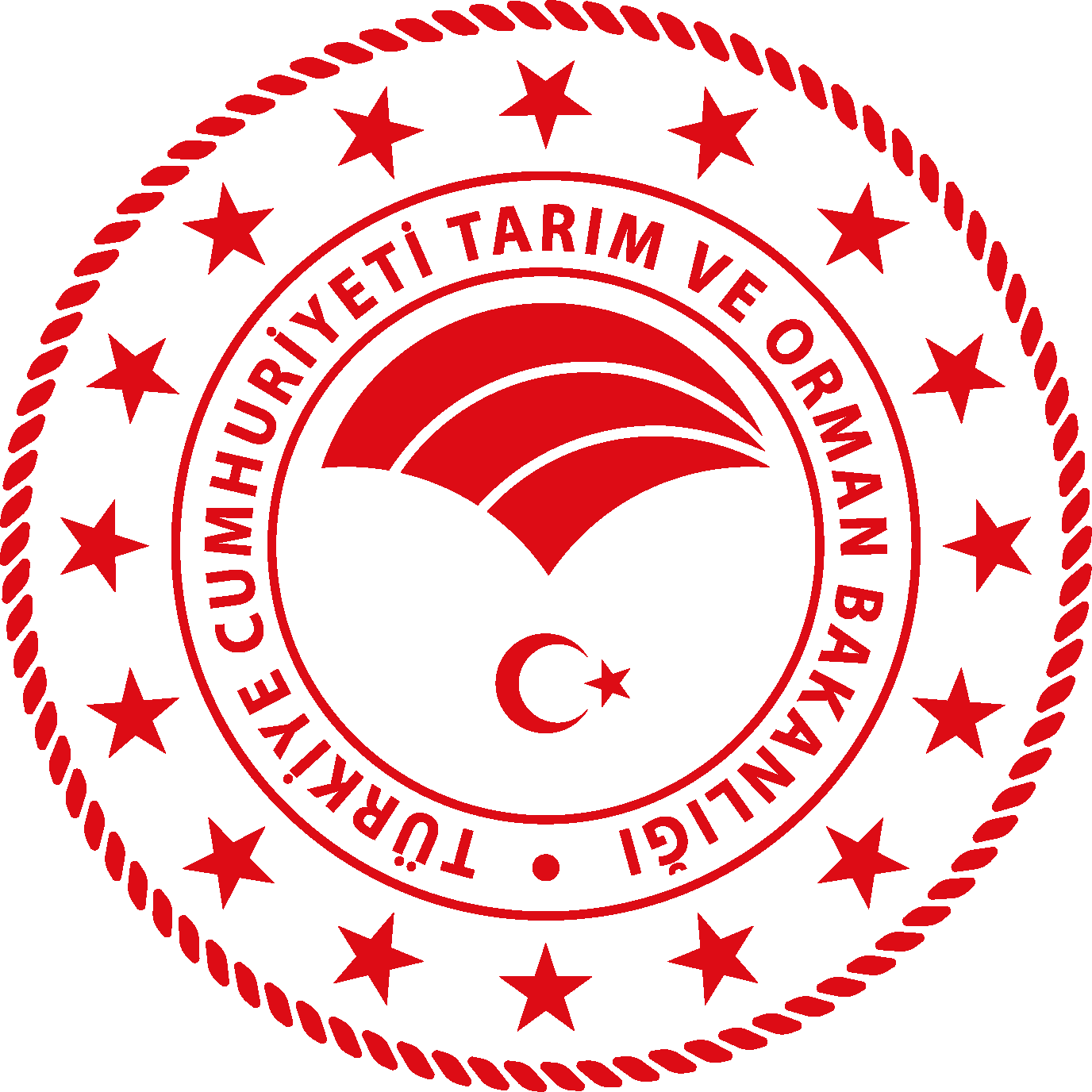 TEKERRÜR
Personel Genel Müdürlüğü
GENEL TEKERRÜR
Aynı derecede cezayı gerektiren fakat ayrı fiiller nedeniyle verilen cezaların üçüncü uygulamasında  bir derece ağır ceza verilmesidir.
ŞARTLAR: 
1- Farklı mahiyetteki fiiller nedeniyle farklı zamanlarda aynı cezayı iki kez almış olmalı ve bu cezalar kesinleşmiş olmalı.
2- Aynı cezayı gerektiren üçüncü fiil işlenmelidir.
657 s. DMK 125/A-a (Uyarma) + 657 s. DMK 125/A-b (Uyarma) + 657 s. DMK 125/A-c (Uyarma)            KINAMA
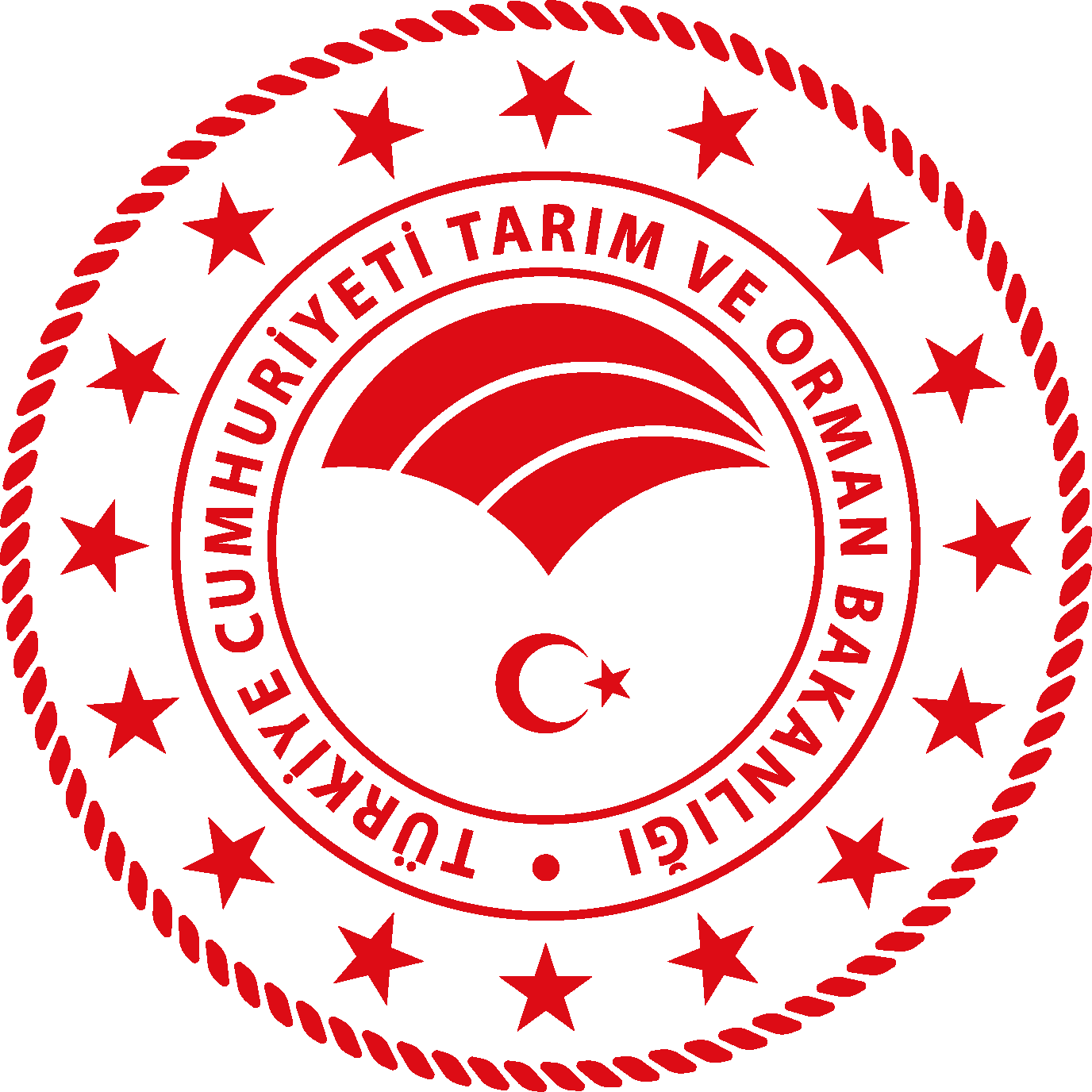 TEKERRÜR
Personel Genel Müdürlüğü
Alt ceza uygulaması dikkate alınmaz.
Tekerrürde ceza değil fiil esas alınmalıdır.
657 s. DMK 125/B-a (Kınamdan hafifleterek Uyarma) + 657 s. DMK 125/B-a (Kınama)  = AYLIKTAN KESME
Eylem B/a olduğu için Tekerrür uygulamasında B/a dikkate alınmalıdır.
Fiilin gerektirdiği disiplin cezasının ancak bir derece ağır olanı uygulanır.
657 s. DMK 125/B-a (Kınama)+ 657 s. DMK 125/B-a (Tekerrür nedeniyle Aylıktan Kesme) + 657 s. DMK 125/B-a                                                                                                               
 Tekerrür nedeniyle AYLIKTAN KESME
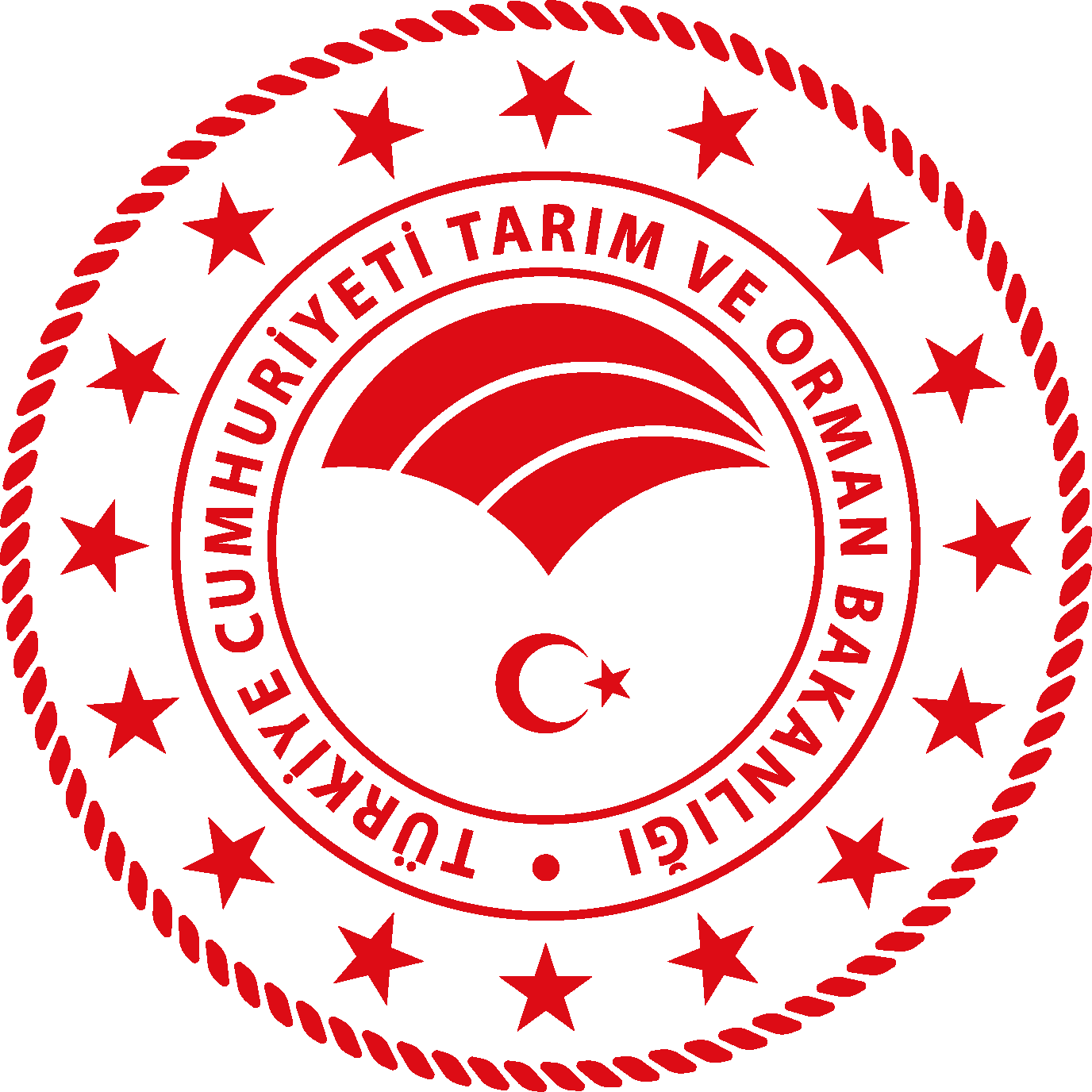 TEKERRÜR
Personel Genel Müdürlüğü
Tekerrür Uygulamasında;

Ceza değil fiil/hal dikkate alınmalıdır./ Alt ceza uygulanamaz./ Affa uğraması engellemez.

Bir derecece ağır ceza verilir. Tekerrürün tekerrürü olmaz.


                      657 s. DMK 125/B-a (Kınama)
                                          +
                      657 s. DMK 125/B-a (Tekerrür nedeniyle Aylıktan Kesme)
                                          + 
                      657 s. DMK 125/B-a (Tekerrür nedeniyle verilecek ceza)  =   AYLIKTAN KESME
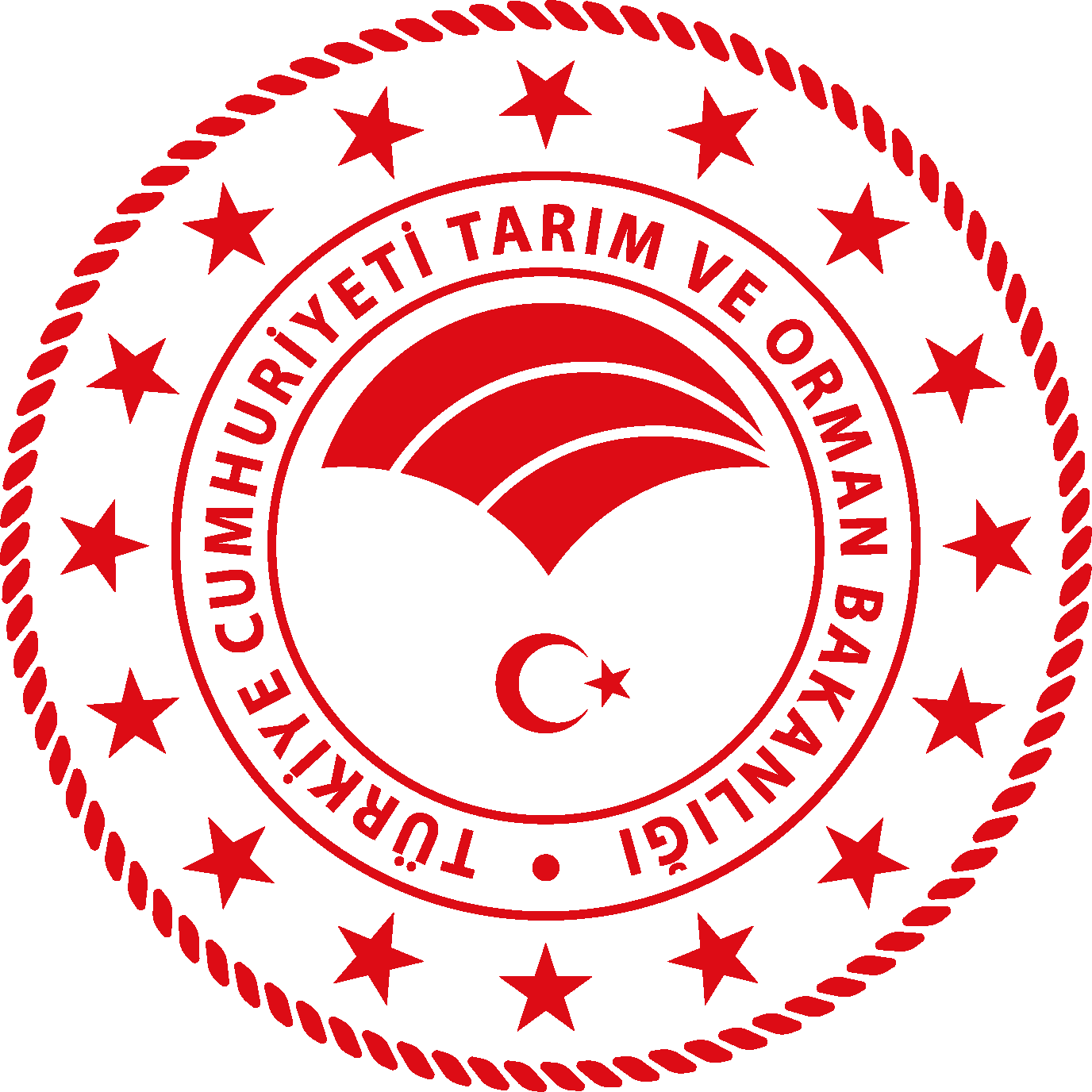 CEZADA İNDİRİM
Personel Genel Müdürlüğü
Geçmiş çalışmaları olumlu olan ve ödül veya başarı belgesi alanlar için  bir derece hafif UYGULANABİLİR.


Amirin takdir hakkı bulunmaktadır.

Kademe ilerlemesinin durdurulması cezasında alt ceza uygulaması takdiri Disiplin Kurulu’nun bu yöndeki değerlendirmesi üzerine Atamaya Yetkili Amirin yetkisindedir.

Memurun fiiline uyan cezanın alt sınırı olmayıp Kanundaki bir derece hafif olandır.

Ceza verilirken alt ceza verilip verilemeyeceği hususu değerlendirilmesi gerekmektedir.
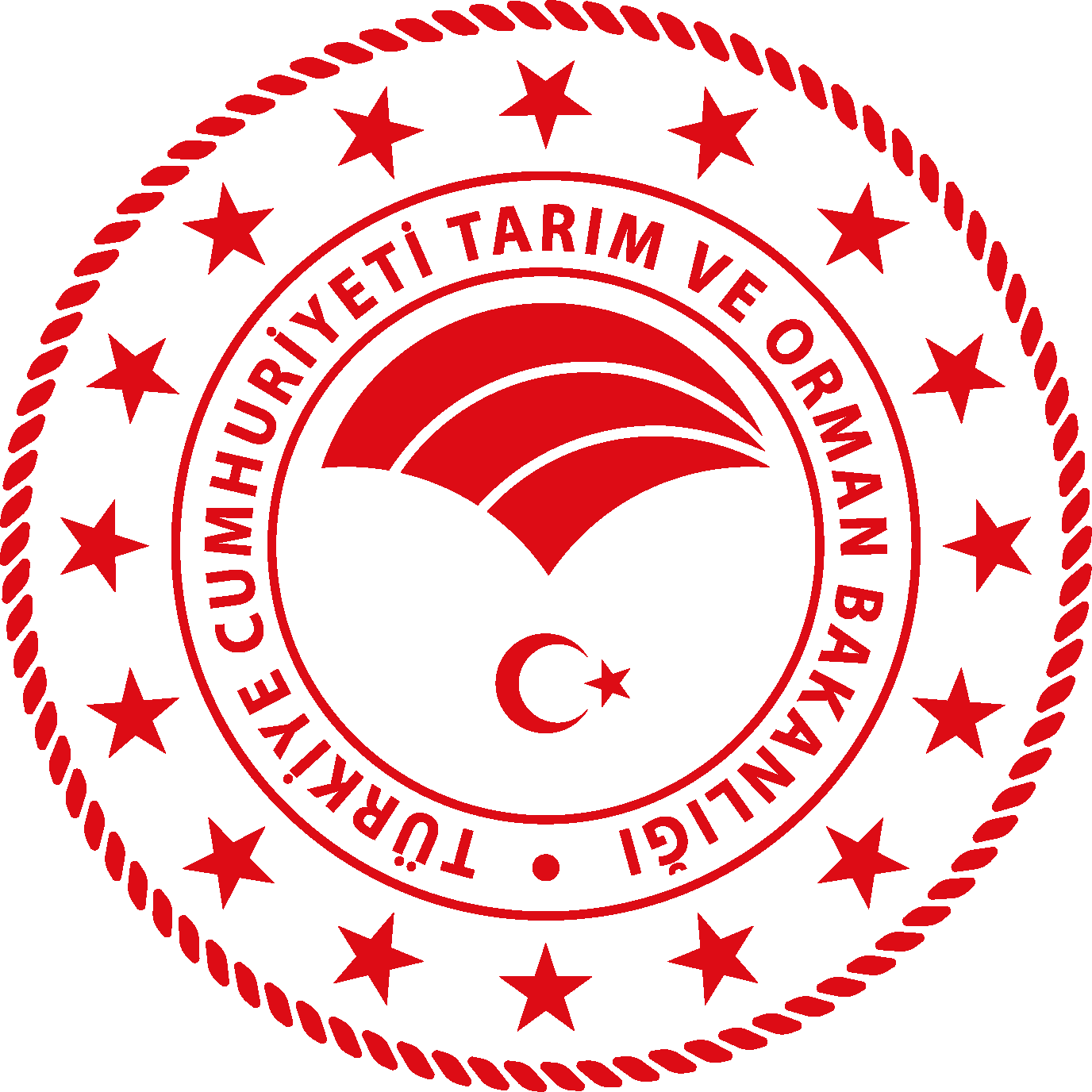 DİSİPLİN CEZALARININ GERİ ALINAMAMASI
Personel Genel Müdürlüğü
Verilen cezalar idareyi bağlayıcı ve kesin niteliktedir.

Disiplin cezaları verildikten sonra bu ceza ortadan kaldırılamaz/geri alınamaz.

Başka bir ceza verme yoluna gidilemez.

Disiplin cezaları ancak yasama tasarrufu/idari yargı merciince verilen karar üzerine ortadan kaldırılabilir.
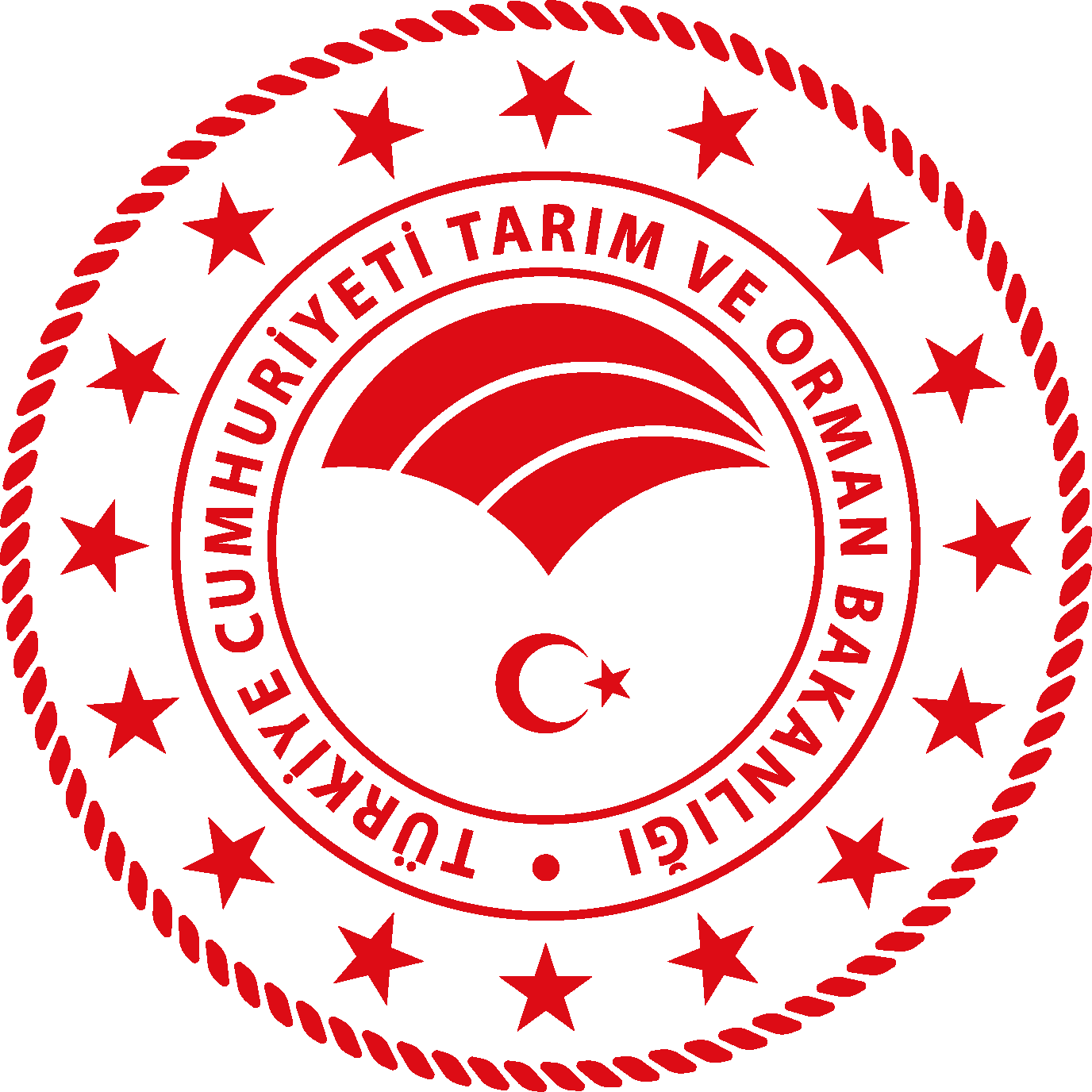 YETKİ DEVRİ YASAĞI
Personel Genel Müdürlüğü
Disiplin cezası verme konusunda amire verilen yetki bağlı yetkidir.


Disiplin amirliği yetkisi devredilemez.


Disiplin amiri olarak tespit edilen unvanlara ait kadrolara        görevlendirilenler/vekaleten atananlar disiplin amirliği yetkisini haizdirler.
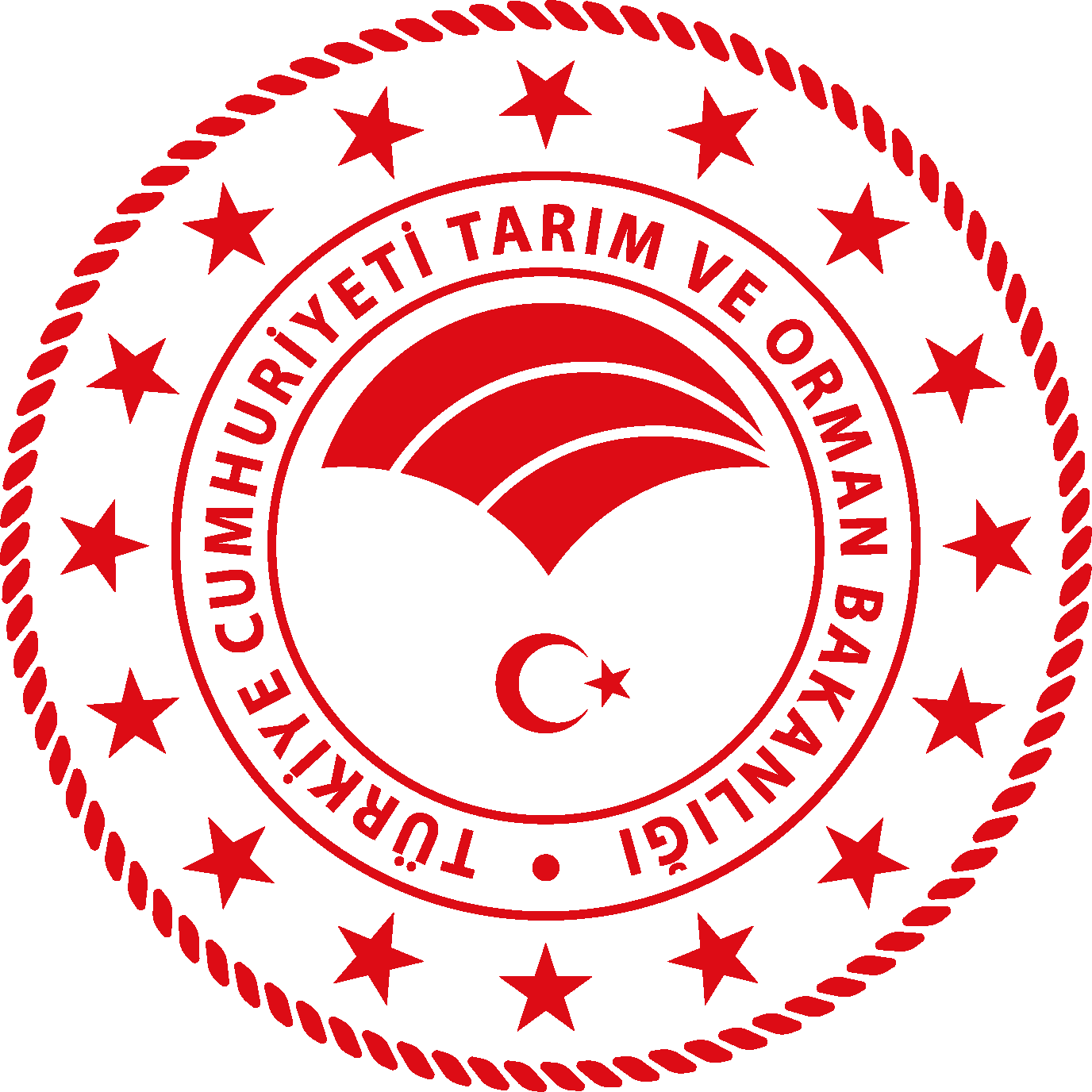 DİSİPLİN SUÇ VE CEZALARI
Personel Genel Müdürlüğü
657 s. DMK 125 inci maddesinde beş disiplin cezası öngörülmüştür.

Bunlar;
Uyarma

Kınama

Aylıktan Kesme

Kademe İlerlemesinin Durdurulması

Devlet Memurluğundan Çıkarma
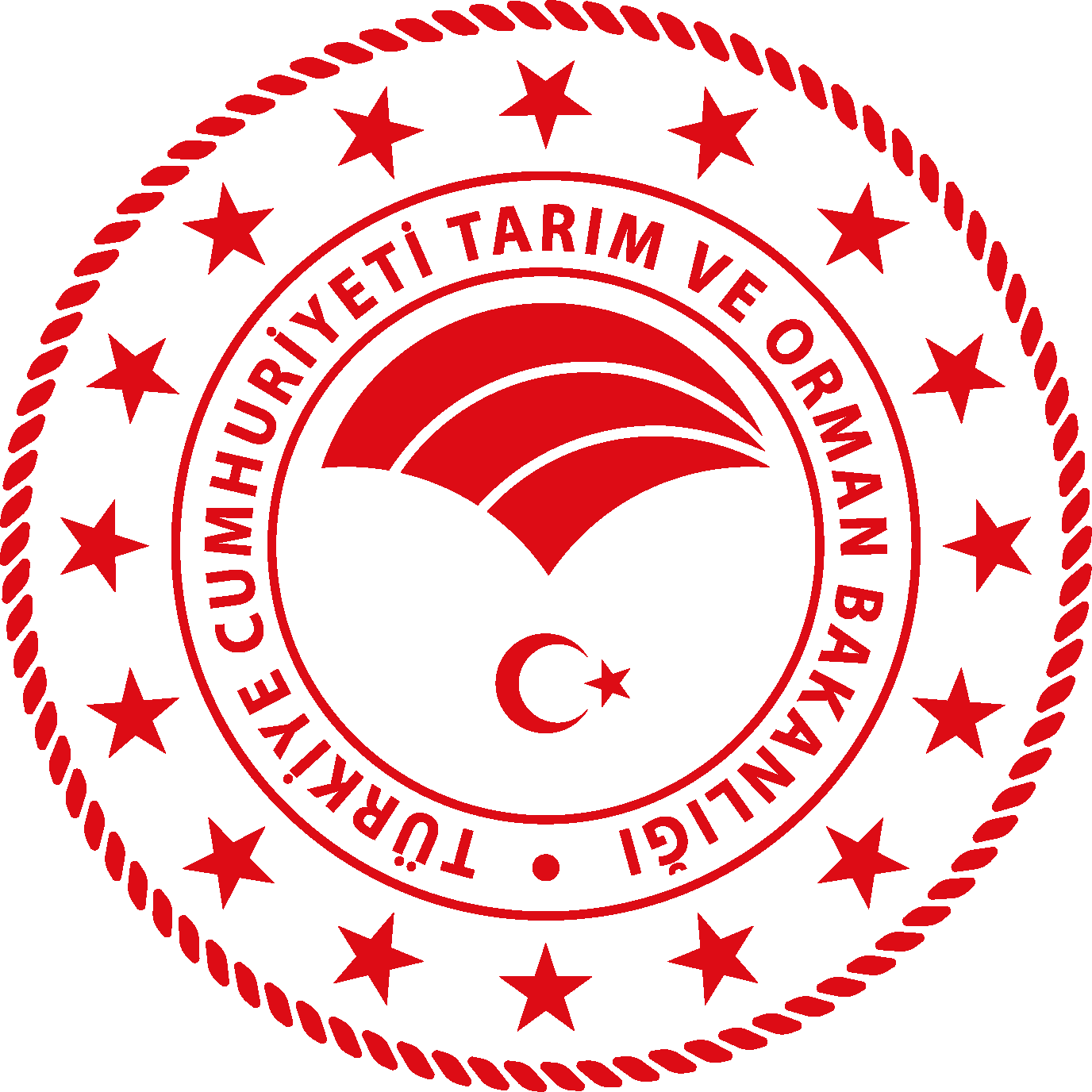 UYARMA
Personel Genel Müdürlüğü
Görevinde ve davranışlarında daha dikkatli olması gerektiğinin bildirilmesidir.
Disiplin cezaların en hafifidir.

Fiil ve haller:
Verilen emirlerin zamanında yapılmasında/resmi araç gereçlerin kullanılması ve korunmasında kayıtsızlık göstermek/düzensiz davranmak,
Özürsüz ve izinsiz göreve geç gelmek, erken ayrılmak, terketmek,
Tasarruf tedbirlerine uymamak,
Usulsüz müracaat ve şikayette bulunmak,
Devlet memuru vakarına yakışmayan davranışlarda bulunmak,
Kılık kıyafet hükümlerine aykırı davranmak,
Görevin işbirliği içerisinde yapılmasına aykırı davranmak.
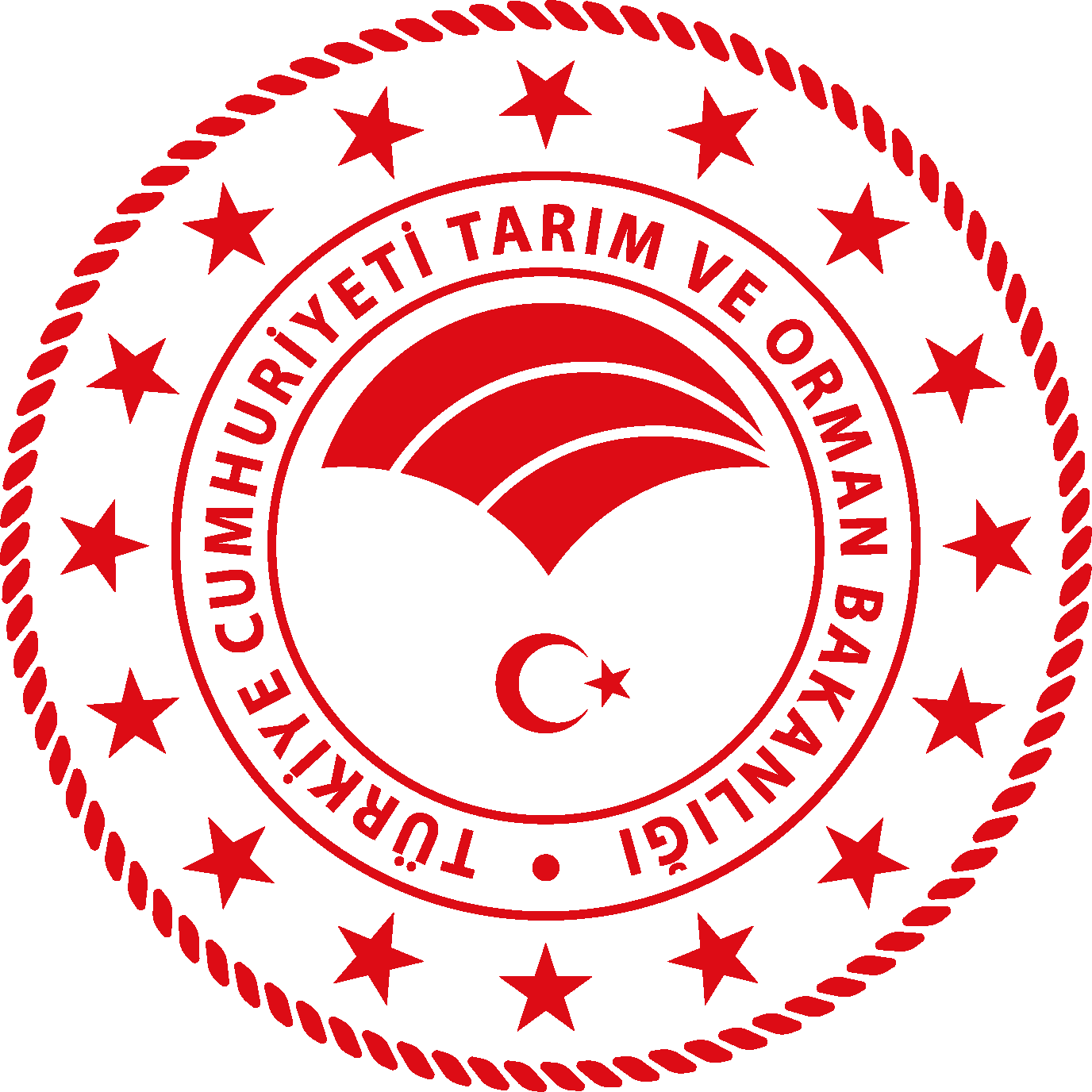 KINAMA
Personel Genel Müdürlüğü
Görevinde ve davranışlarında kusurlu olduğunun bildirilmesidir.
Uyarma cezasına karşı bir derece ağır olan cezadır.
Fiil ve haller:
Verilen emirlerin zamanında yapılmasında/resmi araç gereçlerin kullanılması ve korunmasında kusurlu davranmak,
Eşlerinin, reşit olmayan çocuklarının kazanç getirici faaliyetlerini süresinde bildirmemek
Devlete ait resmi belge, araç ve gereçleri özel işlerinde kullanmak/kaybetmek,
Verilen emirlere itiraz etmek,
Görev sırasında amire hal ve hareketi ile saygısız davranmak,
İş arkadaşlarına ve iş sahiplerine söz veya hareketle sataşmak,
Borçlarını kasten ödemeyerek hakkında yasal yollara başvurulmasına neden olmak,
Yetkili olmadığı halde basına, haber ajanslarına veya radyo ve televizyon kurumlarına bilgi veya demeç vermek,
Kurumların huzur, sükun ve çalışma düzenini bozmak.
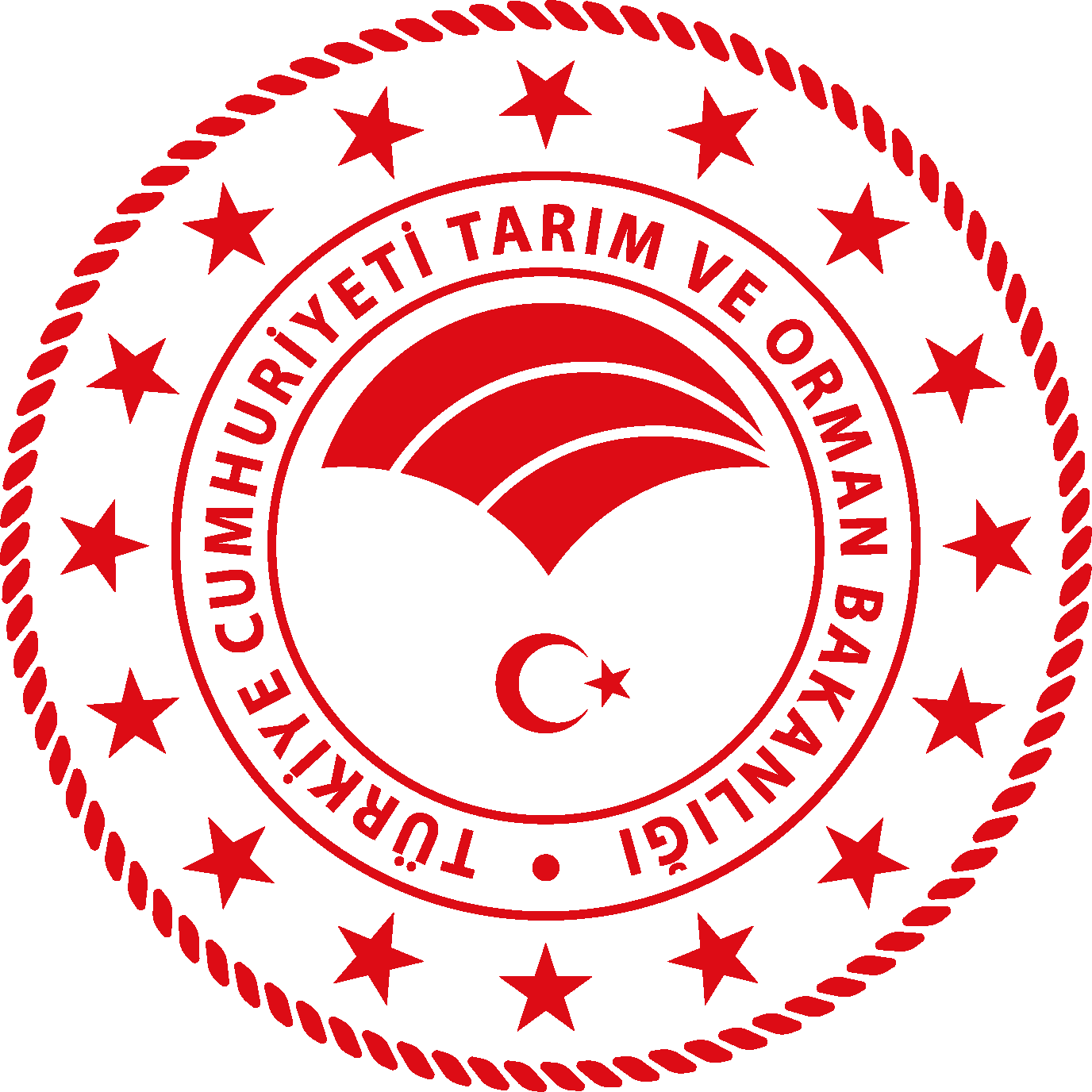 AYLIKTAN KESME
Personel Genel Müdürlüğü
Brüt aylığın 1/30 – 1/8 arasında kesinti yapılmasıdır.
Ceza'nın hesaplanmasında alt sınırı olan 30’da birden başlanır. Bu oran arttırılarak uygulanacaksa arttırma gerekçe ve nedenlerinin gösterilmesi gerekir.
Cezanın veriliş tarihini takip eden aybaşında uygulanır.
5 yıl belli kadrolara atanma yasağı var. 
Fiil ve haller:
Kasıtlı olarak; verilen emir/görevleri zamanında yapılmamak/görevle ilgili resmi araç gereçleri korumamak, hor kullanmak, 
Özürsüz olarak bir veya iki gün göreve gelmemek,
Görev sırasında amirine sözle saygısızlık etmek,
Devlete ait resmi belge, araç, gereç ve benzerlerini özel menfaat sağlamak için kullanmak,
Hizmet içinde Devlet memurunun itibar ve güven duygusunu sarsacak nitelikte davranışlarda bulunmak,
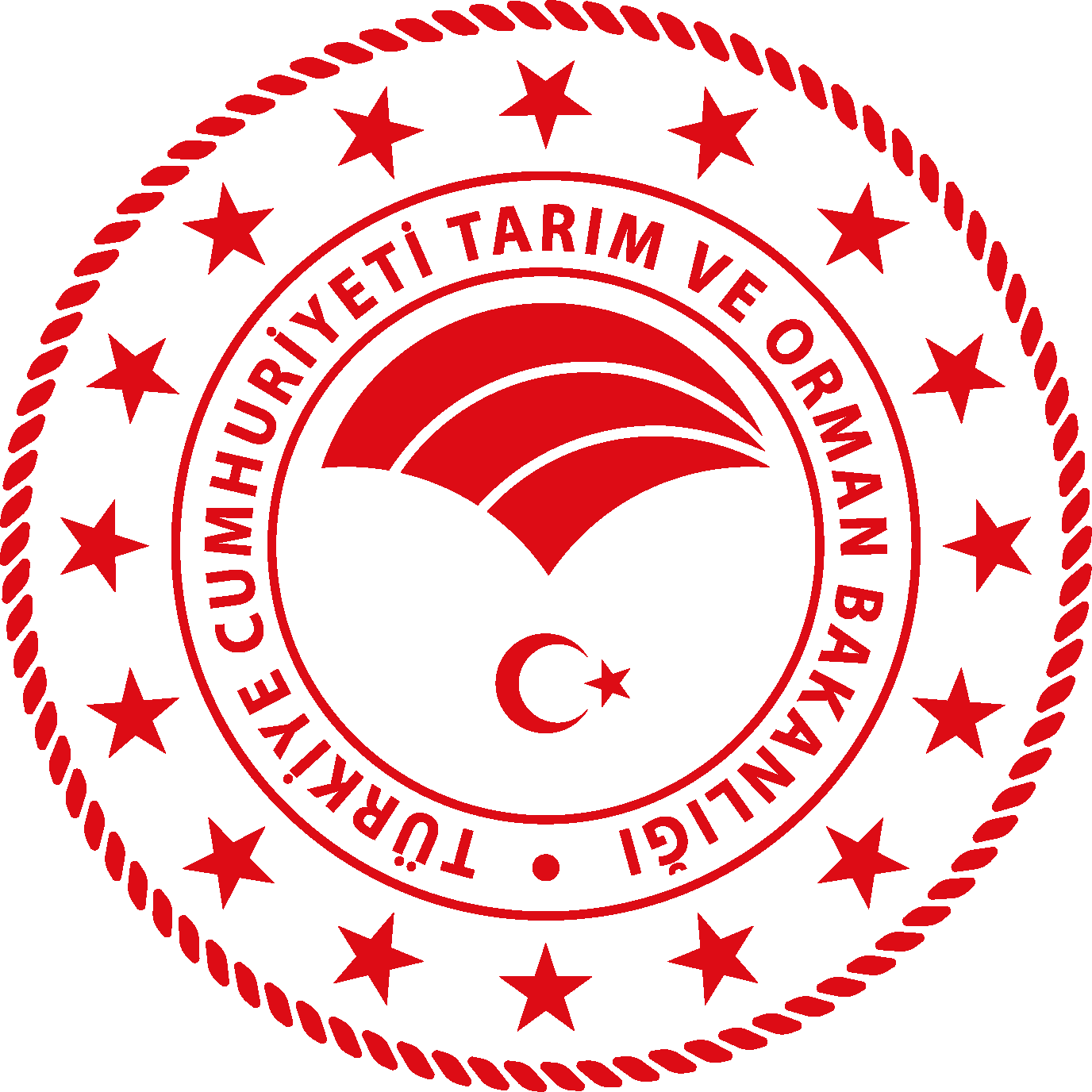 KADEME İLERLEMESİNİN DURDURULMASI
Personel Genel Müdürlüğü
Bulunduğu kademede ilerlemesinin 1-3 yıl durdurulmasıdır.
10 yıl belli kadrolara atanma yasağı var. 
Fiil ve haller:
Göreve sarhoş gelmek, görev yerinde alkol almak,
Özürsüz ve kesintisizi 3-9 gün göreve gelmemek,
Açıklanması yasak bilgileri açıklamak,
Görevi ile ilgili olarak her ne şekilde olursa olsun çıkar sağlamak,
Gerçeğe aykırı rapor ve belge düzenlemek,
Ticaret yapmak veya Devlet memurlarına yasaklanan diğer kazanç getirici faaliyetlerde bulunmak
Belirlenen durum ve sürelerde mal bildiriminde bulunmamak,
Verilen görev ve emirleri kasten yapmamak,
Herhangi bir siyasi parti yararına veya zararına fiilen faaliyette bulunmak.
Öğrenim durumu itibariyle yükselebilecekleri kadronun son kademelerinde bulunanlara brüt aylığın 
¼-1/2 si kesilir ve tekerrüründe görevlerine son verilir.
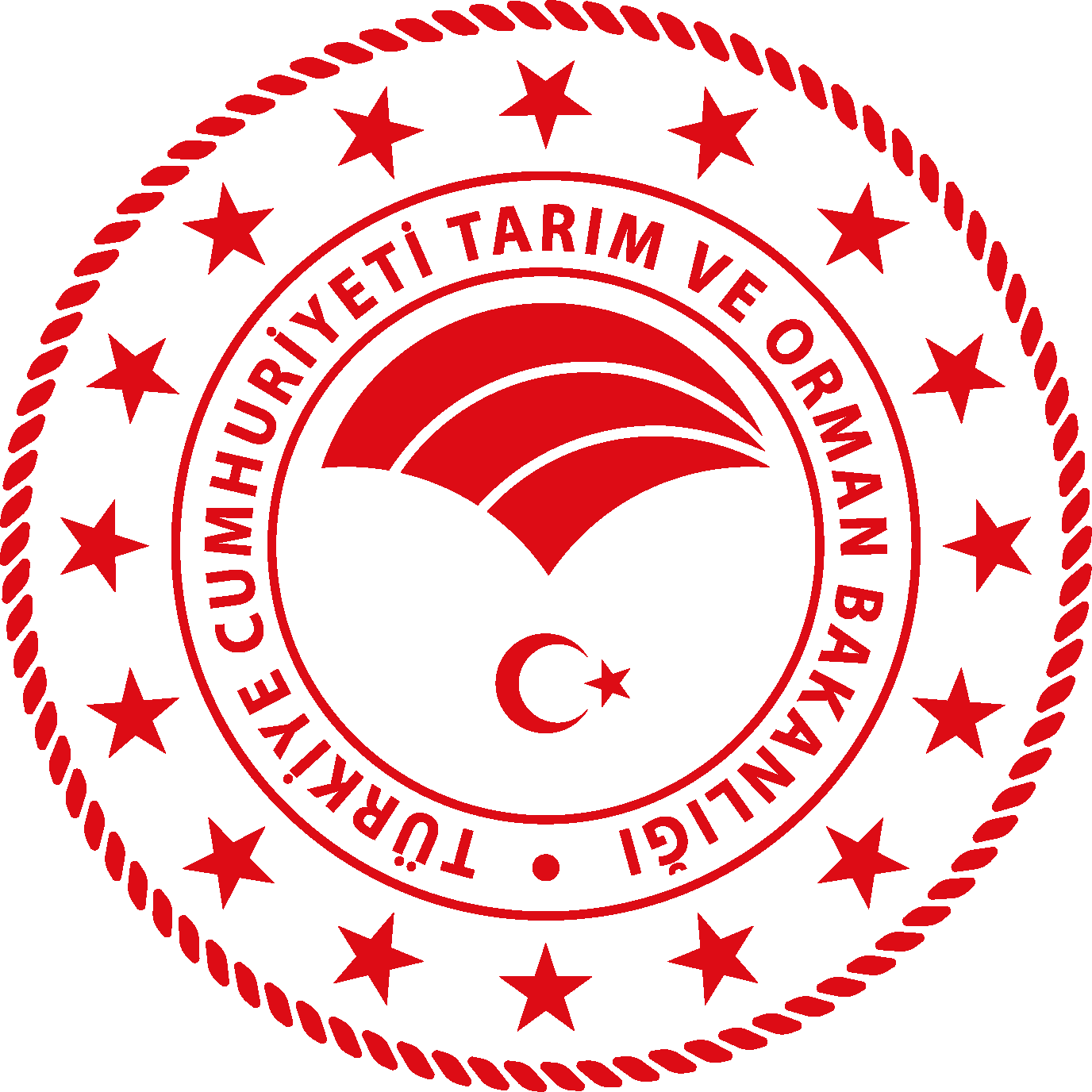 DEVLET MEMURLUĞUNDAN ÇIKARMA
Personel Genel Müdürlüğü
Bir daha memurluğa atanmamak üzere çıkartılmadır.
Disiplin cezalarının affı kanunu çıkmadan tekrar memurluğa dönülemez.
Fiil/Haller:
İdeolojik veya siyasi amaçlarla kurumun huzur ve çalışma düzenini bozmak,
Siyasi partiye girmek,
Özürsüz olarak bir yılda toplam 20 gün göreve gelmemek,
Terör örgütleriyle eylem birliği içerisinde olmak/yardım etmek/propagandasını yapmak
Savaş, olağanüstü hal veya genel afetlere ilişkin konularda amirlerin verdiği görev veya emirleri yapmamak,
Amirlerine, maiyetindekilere ve iş sahiplerine fiili tecavüzde bulunmak,
 Memurluk sıfatı ile bağdaşmayacak nitelikte yüz kızartıcı ve utanç verici hareketlerde bulunmak,
Yetki almadan gizli bilgileri açıklamak,
 5816 sayılı Atatürk Aleyhine İşlenen Suçlar Hakkındaki Kanuna aykırı fiilleri işlemek,
Siyasi ve ideolojik eylemlerden arananları görev mahallinde gizlemek,
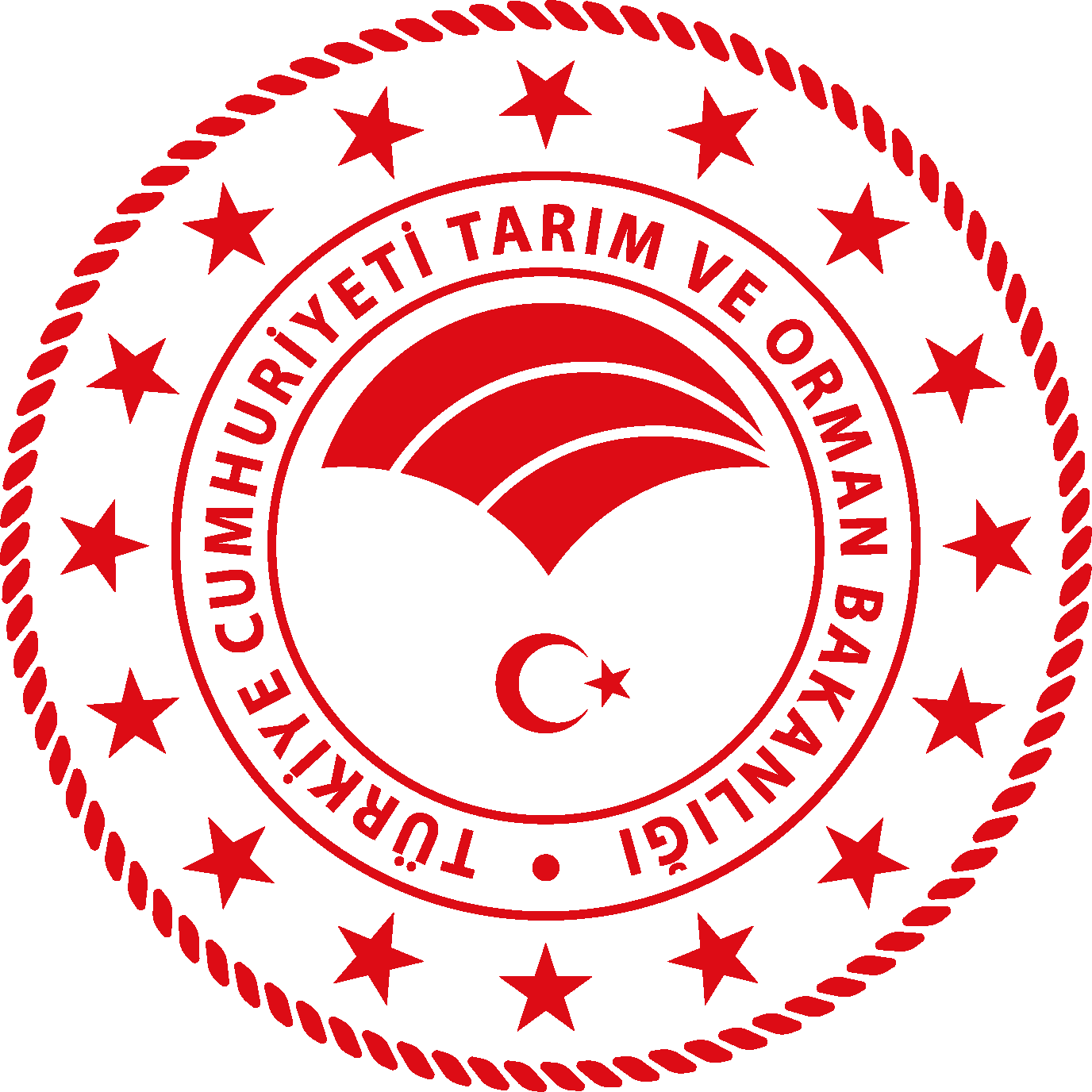 DİSİPLİN SORUŞTURMASI
Personel Genel Müdürlüğü
Soruşturma yapılmadan sadece savunma alınarak ceza verilemez.

Soruşturmanın her aşamasında GİZLİLİK ESASTIR.

Emekliye ayrılan, istifa eden/çekilmiş sayılan, kurum değiştiren, başka bir eylemi nedeniyle memurluktan çıkartılanlar hakkında yapılabilir.

Vefat durumunda soruşturma işlemi kaldırılır, ceza verilmiş ise uygulanmaz.

Disiplin amiri başlatır.

Memurun disipline aykırı fiili işlediği anda görevli olduğu yerdeki Disiplin Amiri’dir.
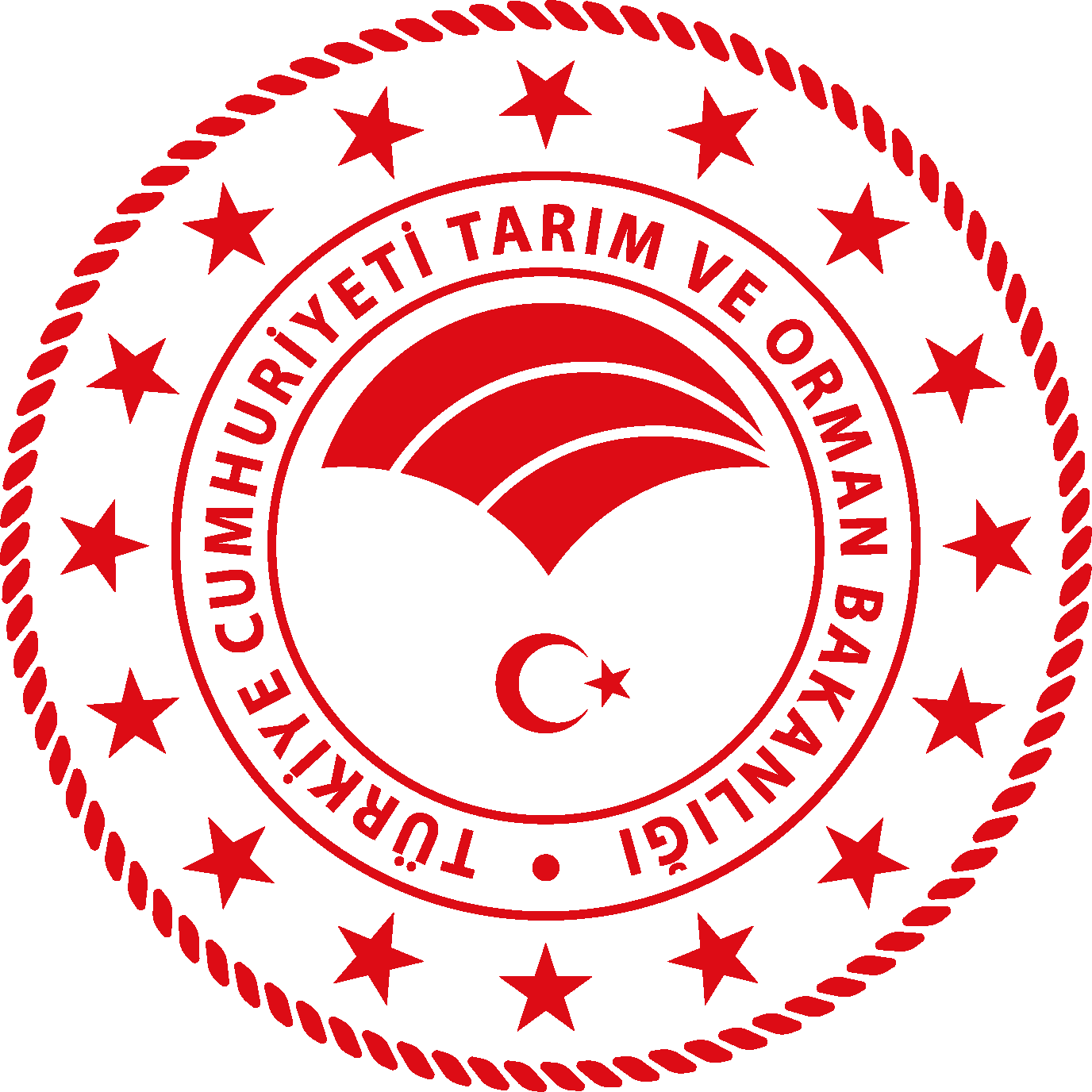 DİSİPLİN SORUŞTURMASININ AŞAMALARI
Personel Genel Müdürlüğü
MUHAKKİK;

 * Hiyerarşik olarak alt seviyede OLAMAZ.
* Savunma ALAMAZ/ Ceza VEREMEZ.
 * Disipline aykırı yeni bir fiil tespit ederse kendiliğinden soruşturma YAPAMAZ.
Olayın öğrenilmesi
Müfettiş/Muhakkik tayini
Soruşturmacının ön hazırlığı
Raporunun düzenlenmesi 
Savunma istenmesi
Cezanın verilmesi
RAPOR; GİZLİ yazıyla Disiplin Amirine sunulur.

Giriş Bilgileri
Maddi Delil ve Belgeler
İfade ve Bilgisine Başvurulanlar
Konuya İlişkin Mevzuat
Değerlendirme ve Kanaat
Diğer Bölümler (İhtiyaç halinde)

Belgelerin asıl/onaylı örnekleri dosyaya eklenir.
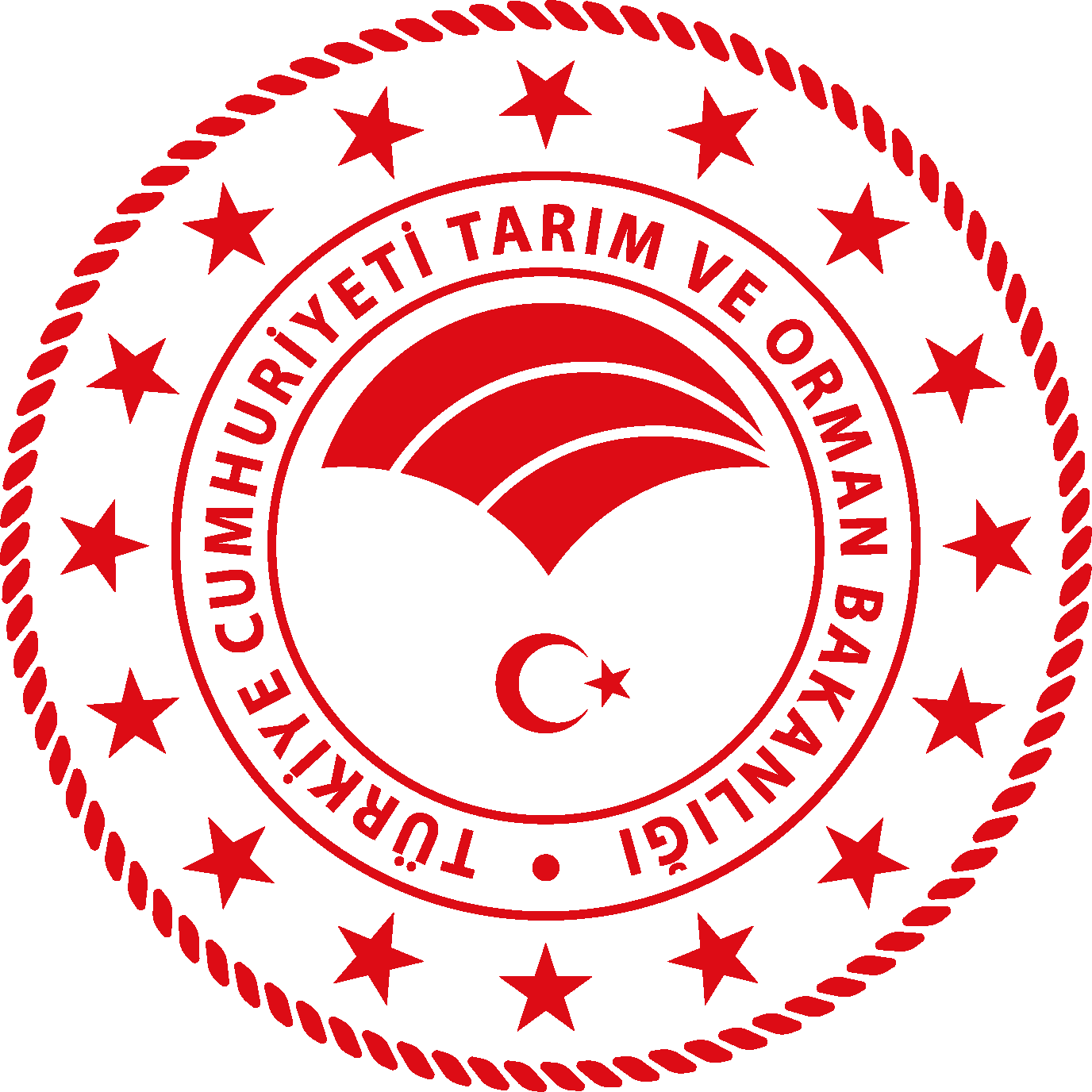 DİSİPLİN CEZASININ VERİLMESİ
Personel Genel Müdürlüğü
Uyarma + Kınama + Aylıktan Kesme

Kademe İlerlemesinin Durdurulması       İlgili Disiplin Kurulu Kararı

Devlet Memurluğundan Çıkarma


Disiplin cezaları, özlük dosyasına işlenir.


Verildiği tarihte hüküm ifade eder ve derhal uygulanır. (Aylıktan Kesme takip eden ay başında)
Atamaya Yetkili  Amir

İllerde Vali
Disiplin Amiri
Yüksek Disiplin Kurulu
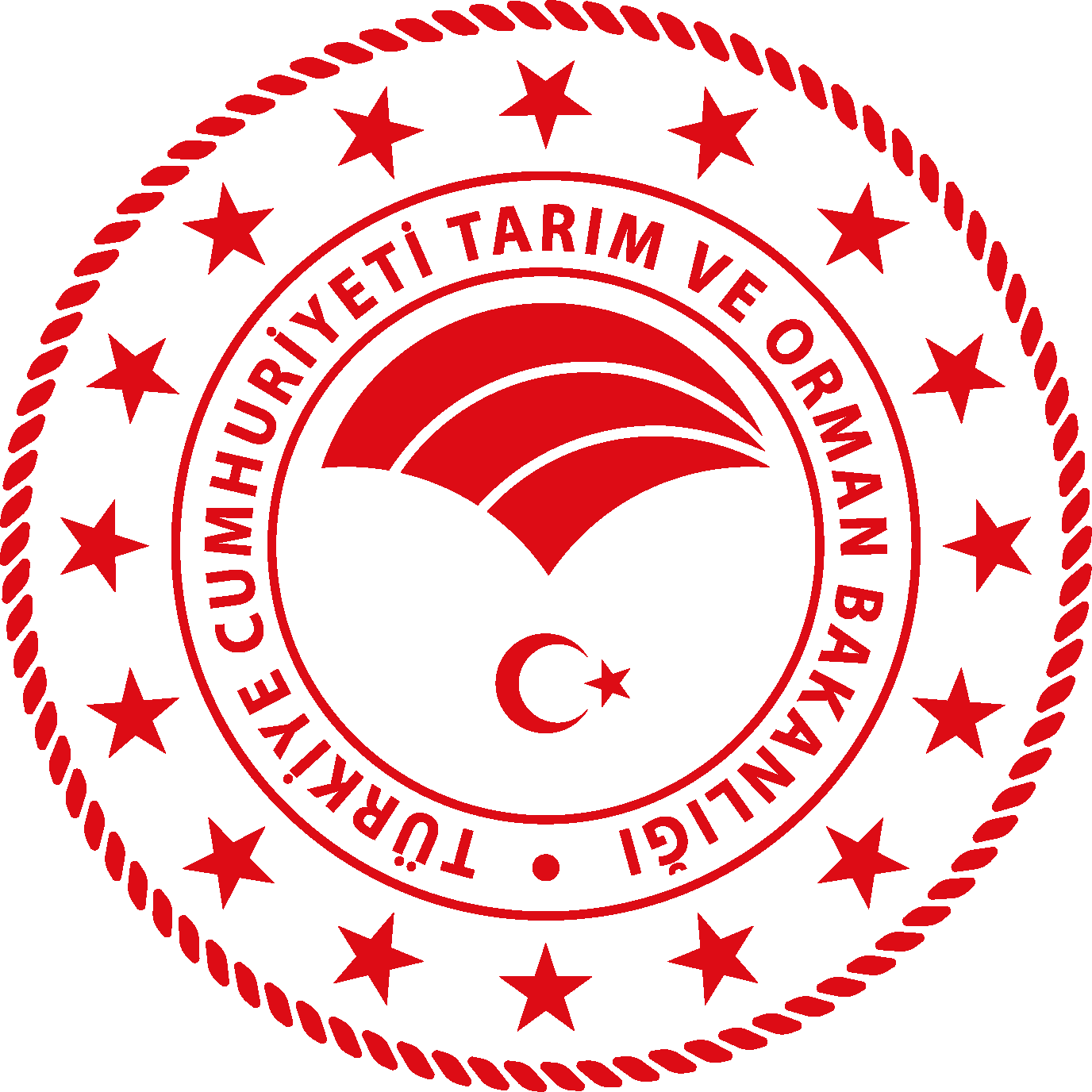 DİSİPLİN CEZASININ VERİLMESİ
Personel Genel Müdürlüğü
Disiplin amiri ceza/alt ceza verebilir, ceza vermeyebilir (Gerekçeli olmalı).


Verilen Kararda, cezaya esas eylemin Kanun, madde ve bendi, başvurulacak yasal yollar ve süreler belirtilir.


Tüm cezalara karşı idari yargı yoluna başvurulabilir.


Amirlerce verilen cezalar, bu amirlerin BAĞLI OLDUĞU DİSİPLİN AMİRİNE bildirilir.
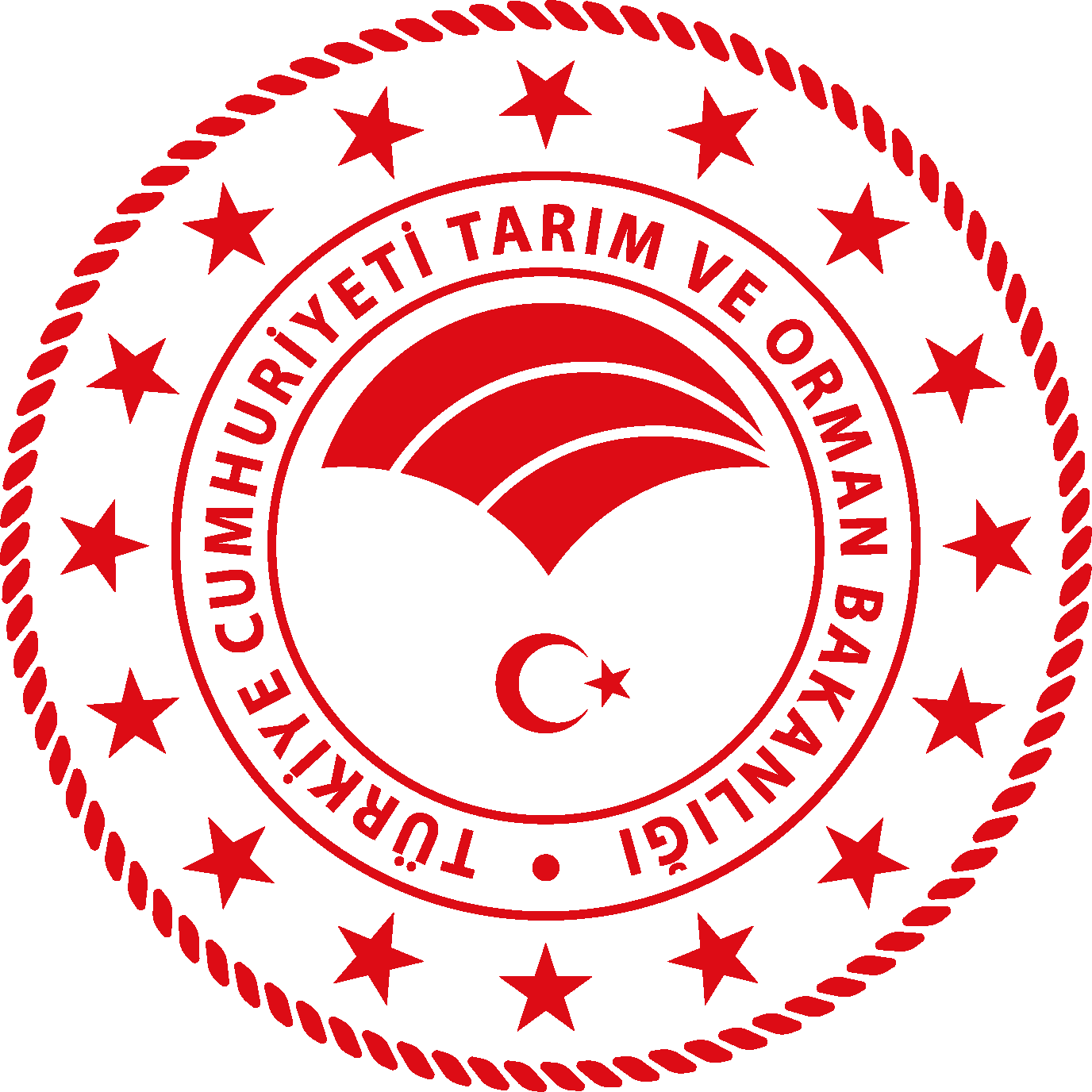 DİSİPLİN CEZASININ VERİLMESİ
Personel Genel Müdürlüğü
Soruşturmanın Tamamlandığı Gün
İlgilisine TEBLİĞ;

Uyarma, Kınama, Aylıktan Kesme, Kad. İlerleme. Durd. 
15 GÜN

Dev. Mem. Çıkarma 
7 GÜN
Uyarma
Kınama
Aylıktan Kesme
15
GÜN
Disiplin Amiri 
Karar Süresi
15
GÜN
Dosyanın Yetk. 
Dis. Kur. Tevdi
Kademe İlerlemesinin
Durdurulması
Soruşturma Süreci
Dis. Kur. 30 GÜN 
İçinde Kararı
15 Gün İçinde 

Atamaya Yetkili Amir başka disiplin cezası verebilir.

 (İllerde Vali)
RED
Devlet 
Memurluğundan 
Çıkarma
Yük. Dis. Kur. 
Dosyanın Tevdinden İtibaren
6 AY içinde Kararı
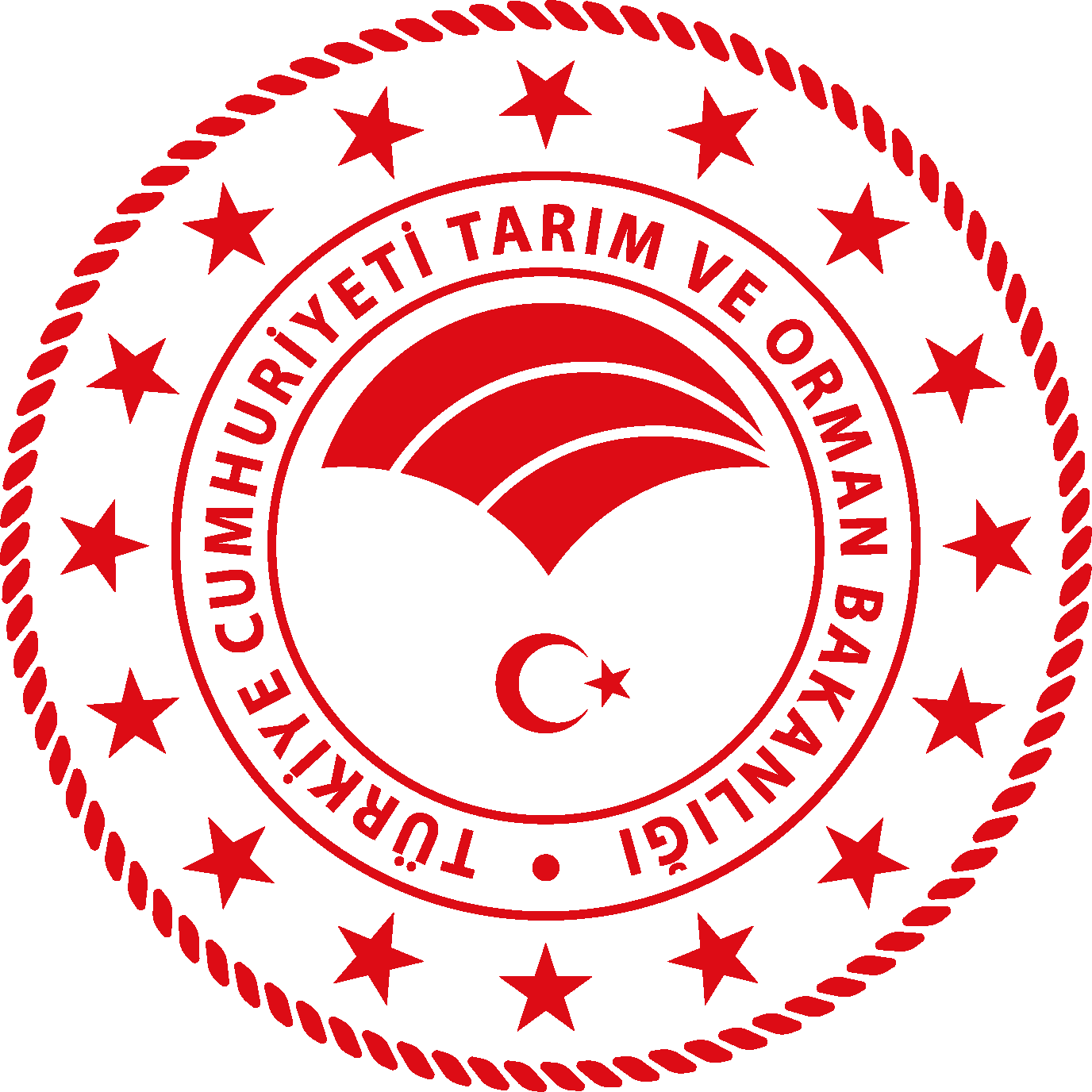 DİSİPLİN CEZASININ VERİLMESİ
Personel Genel Müdürlüğü
Kademe İlerlemesinin Durdurulması Cezası İle İlgili Olarak
DİSİPLİN KURULU
KABUL


Ceza vermeye yetkili amirler 125/3 dikkate alarak;

Cezayı verir
veya
Reddeder 
(Gerekçesi belirtilerek)
RET

Ceza vermeye yetkili amirler 125/3 dikkate alarak;

Başka bir ceza verebilir.
veya
Ceza verilmesine yer olmadığı (Gerekçesi belirtilerek)
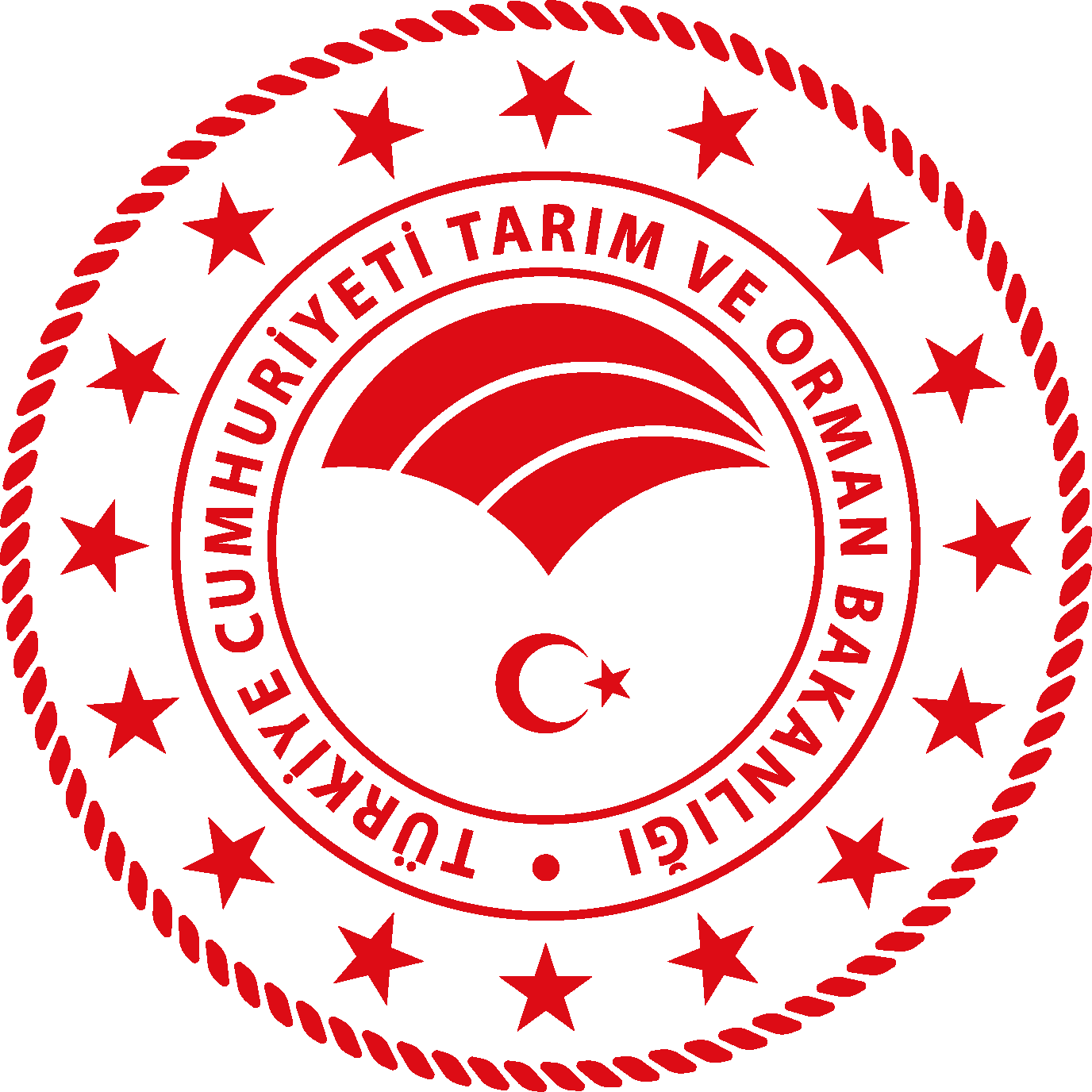 DİSİPLİN CEZASININ VERİLMESİ
Personel Genel Müdürlüğü
Devlet Memurluğundan Çıkarma Cezası İle İlgili Olarak
YÜKSEK
DİSİPLİN KURULU
Savunma alındıktan sonra AMİR ceza verilmesi gerektiği kanaatine varırsa
RET

Ceza vermeye yetkili amirler


Başka bir ceza verebilir.
veya
Ceza verilmesine yer olmadığı (Gerekçesi belirtilerek)
KABUL




Ceza vermeye yetkili amir BAŞKA CEZA VEREMEZ
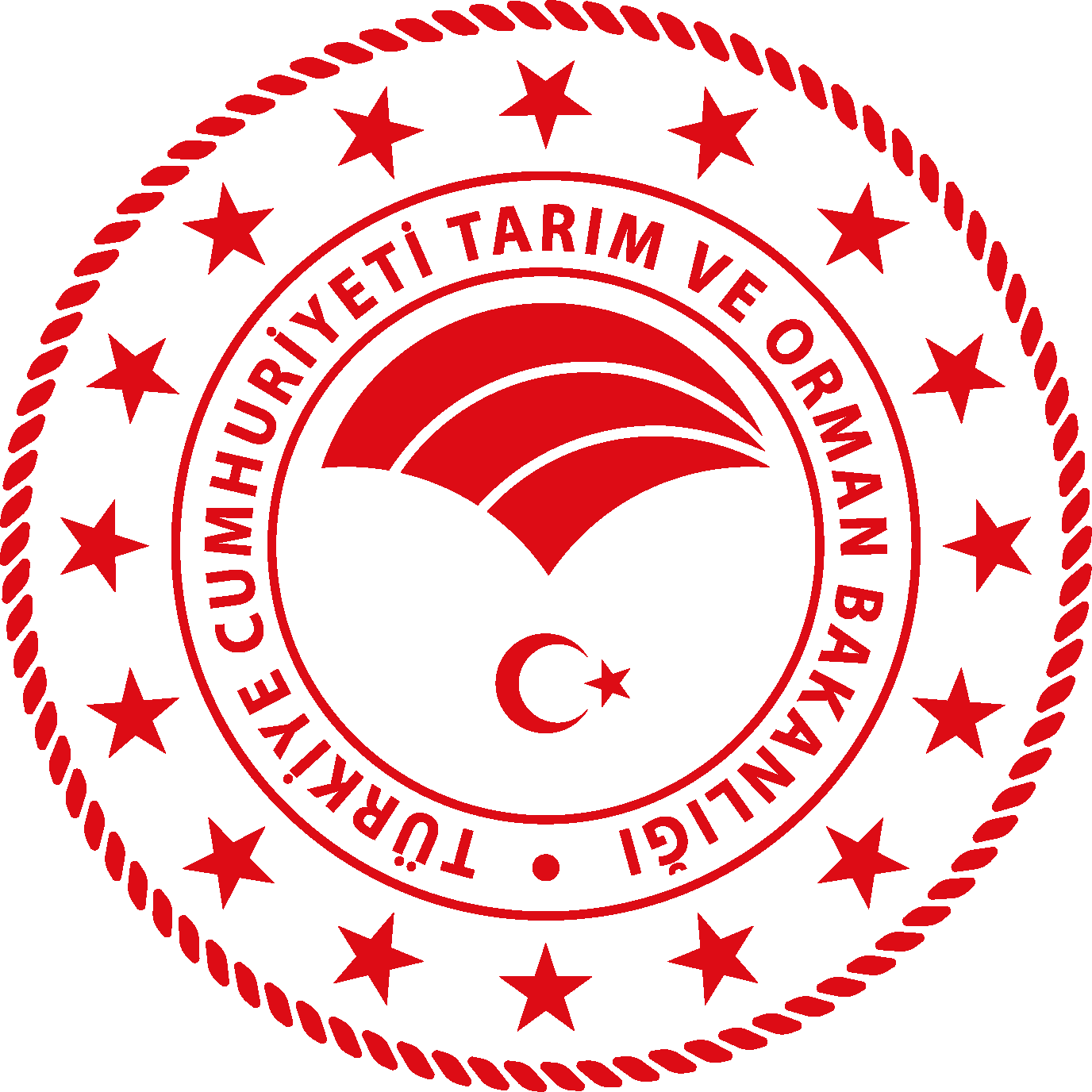 DİSİPLİN CEZASINA İTİRAZ
Personel Genel Müdürlüğü
Uyarma, Kınama, Aylıktan Kesme
Disiplin Kuruluna
Kararın Tebliğinden itibaren 7 GÜN
Kademe İlerlemesinin Durdurulması
Yüksek Disiplin Kuruluna
7 GÜN içinde ilgilisine tebliğ edilir.




Süresi içinde itiraz edilmezse ceza kesinleşir.
30 GÜN İÇİNDE KARAR
İtirazın Kabulü Halinde;

1- Uyarma, Kınama, Ayl. Kes. için Disiplin Amiri;

2- Kad. İlr. Dur. için Atamaya Yetkili Amir;

verilen cezayı hafifletebilir/kaldırabilir
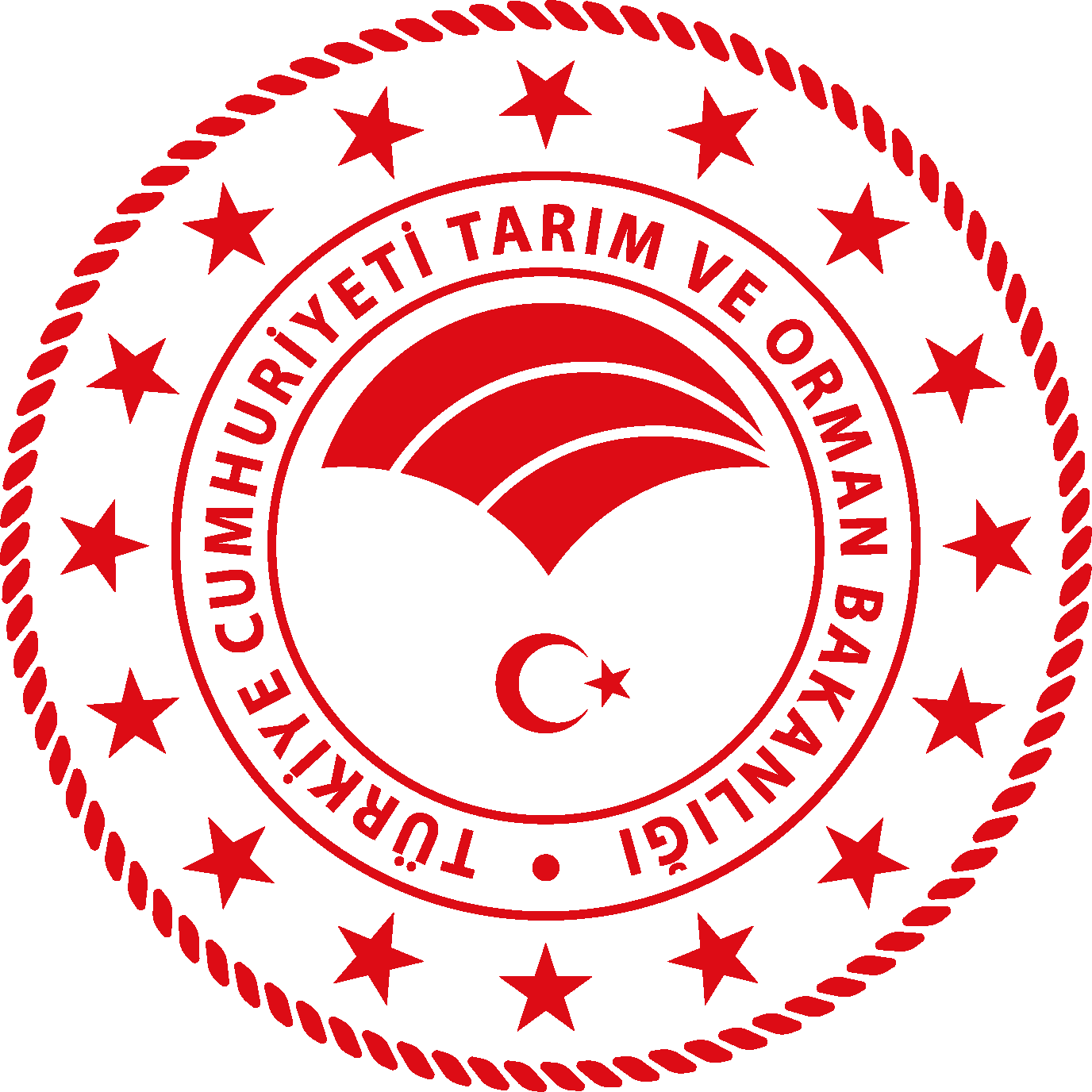 DİSİPLİN AMİRLERİ
Personel Genel Müdürlüğü
Disiplin hükümlerini uygulanması bakımından;
Cumhurbaşkanı, tüm kamu idarelerinde,
Bakanlar, bakanlık teşkilatında,
Üst Yöneticiler, başında bulundukları kamu kurumlarında veya kendilerine bağlı birimlerde,
Valiler, taşra teşkilatı il ve ilçe kuruluşlarında,
Kaymakamlar, taşra teşkilatı ilçe kuruluşlarında,
görevli bütün memurlar hakkında disiplin amirliği yetkisini haizdirler.
Bölge kuruluşlarının merkezinin bulunduğu ilin Valisi, bölge müdürünün disiplin amiridir.

Diğer disiplin amirleri özel yönetmelikle belirlenir.
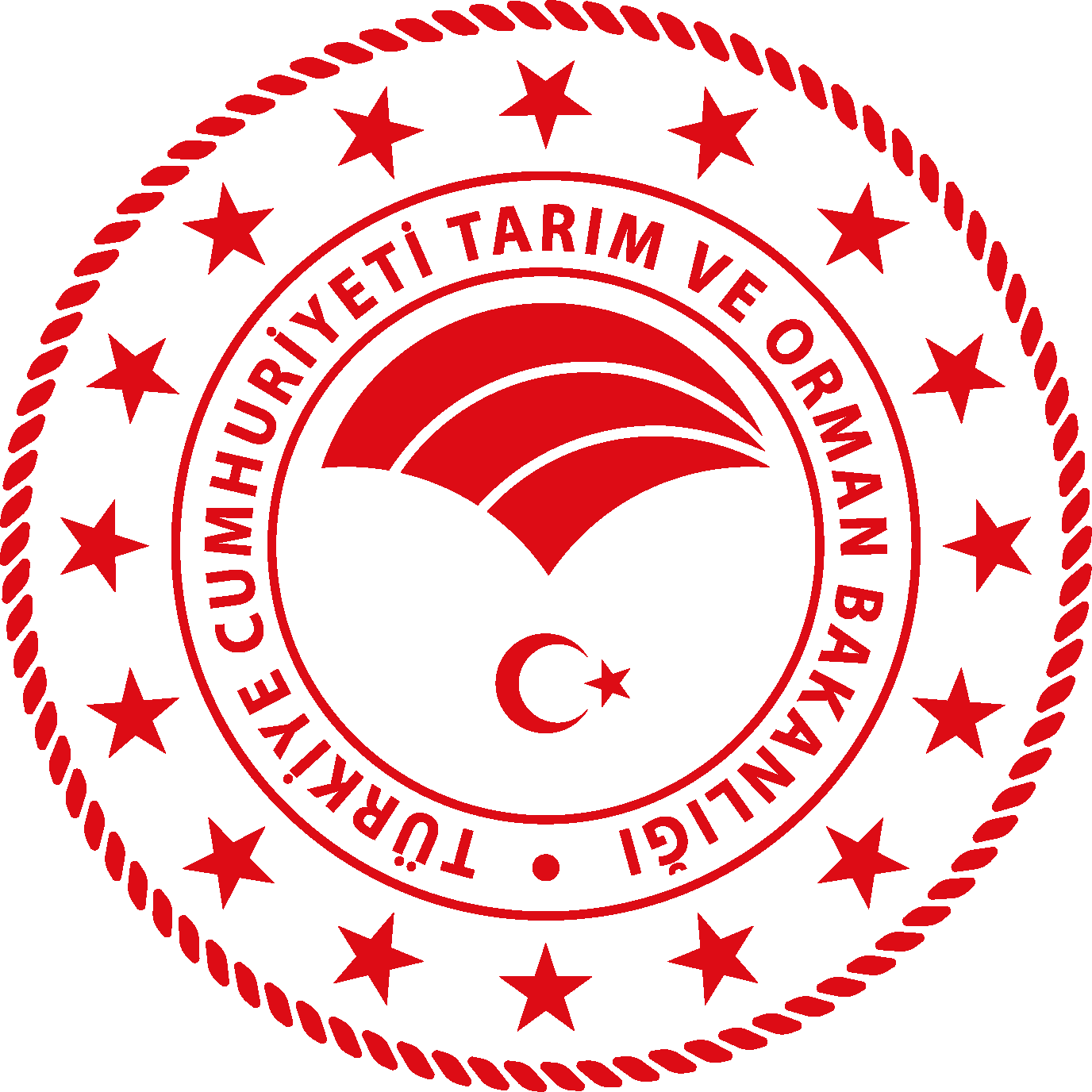 DİSİPLİN AMİRLERİ
Personel Genel Müdürlüğü
Disiplin amirleri, disipline aykırı fiilleri öğrendikleri tarihten itibaren belirlenen sürede disiplin soruşturmasını başlatmak ve gerekli cezayı uygulayarak ceza verme zamanaşımını önlemek ZORUNDADIR.
Doğal amirler/Yönetmelikle belirtilen disiplin amirleri
Fiili işlediği anda görevli olduğu yerdeki disiplin amiri
Yetkili disiplin amiri
Cetvelde gösterilen disiplin amiri unvanını taşıyan kişi birden fazla ise;

Yapılan iş bölümüne göre ilgili olan, (İl müdürlüğünde 3 il müd. yrd. var ise iş bölümüne göre memurun görev yaptığı bölüm sorumlusu olan il müd. yrd. Disiplin amiri yetkisini kullanır.)

İlgili birden fazla ise kıdemli olan disiplin amirliği yetkisini kullanır.
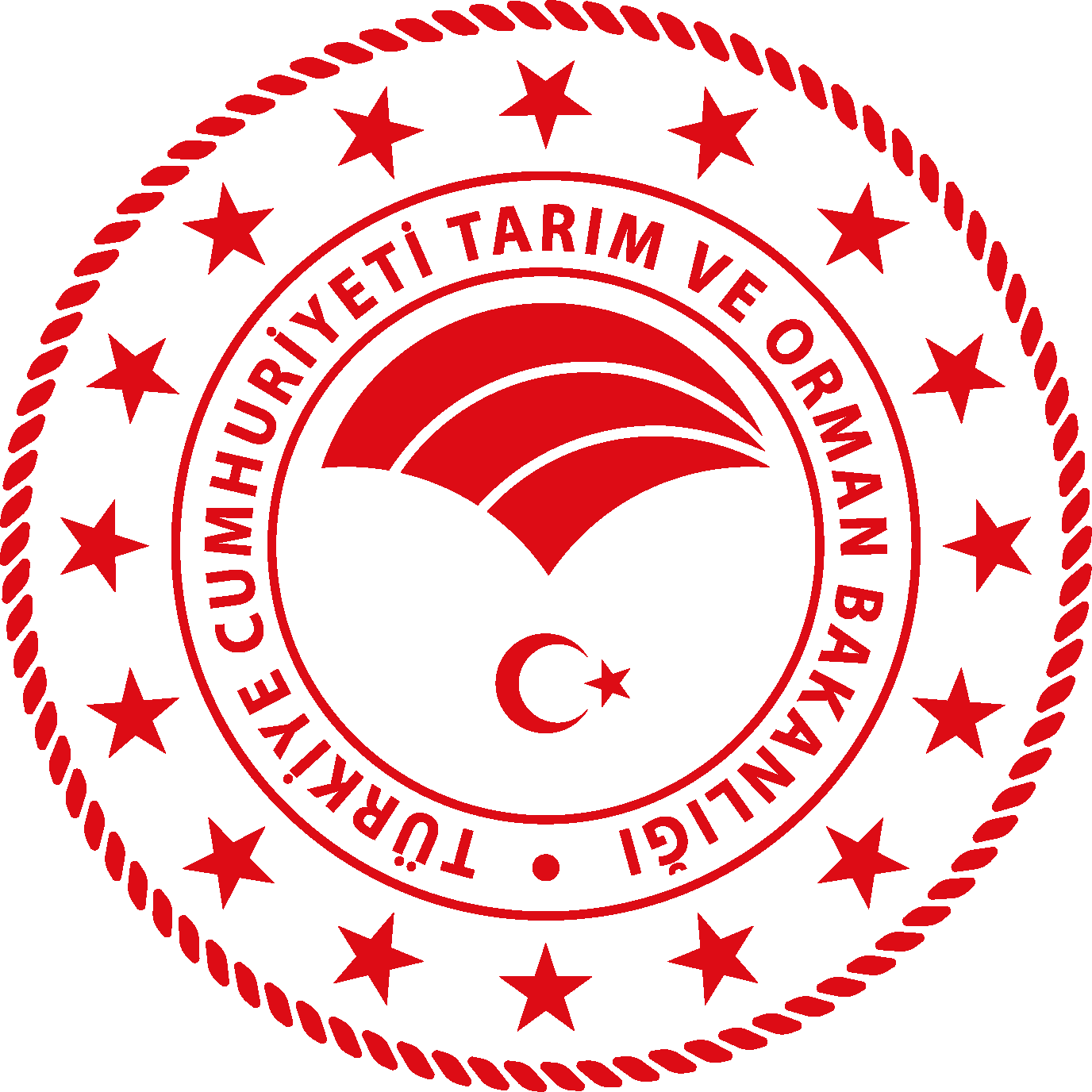 DİSİPLİN KURULLARI
Personel Genel Müdürlüğü
DİSİPLİN KURULU
BÖLGE

Başkan ve üyeleri bölge kuruluşunun merkezinin bulunduğu ilin VALİSİ görevlendirir.

1 Başkan + 4 Üye + Sendika Temsilcisi
                              (Memur Üye ise)


Başkan: Vali Yardımcısı
Üye     : Bölge Müd. + Bölge   Kuruluşunun 3 Yöneticisi
İL

Başkan ve üyelerini VALİ görevlendirir.


1 Başkan + 4 Üye + Sendika Temsilcisi
                                  (Memur Üye ise)

Başkan: Vali Yardımcısı
Üye     : İl Hukuk İşleri Müd./İl İdare Kurulu Müd. + 3 İl İdare Şube Müd.


Müşterek Kuruldur.
BAKANLIK

Başkan ve üyeleri BAKAN ONAYI ile görevlendirilir.

1 Başkan + 4 Üye + Sendika Temsilcisi
                                  (Memur Üye ise)
Başkan: En az Genel Müdür
Üye     : Birim yöneticilerinin YRD.
                          yoksa
              Hizmet birimlerinde görev  yapan ve birim yöneticiliğine atanma   şartlarını taşıyanlar arasından 

Öncelik; Hukuk, Personel, Teftiş
(*) Döner sermayeli kuruluşlardaki memurların disiplin işlerinde bu kuruluşların bağlı, ilgili veya ilişkili oldukları kamu idarelerindeki Disiplin Kurulları yetkilidir.
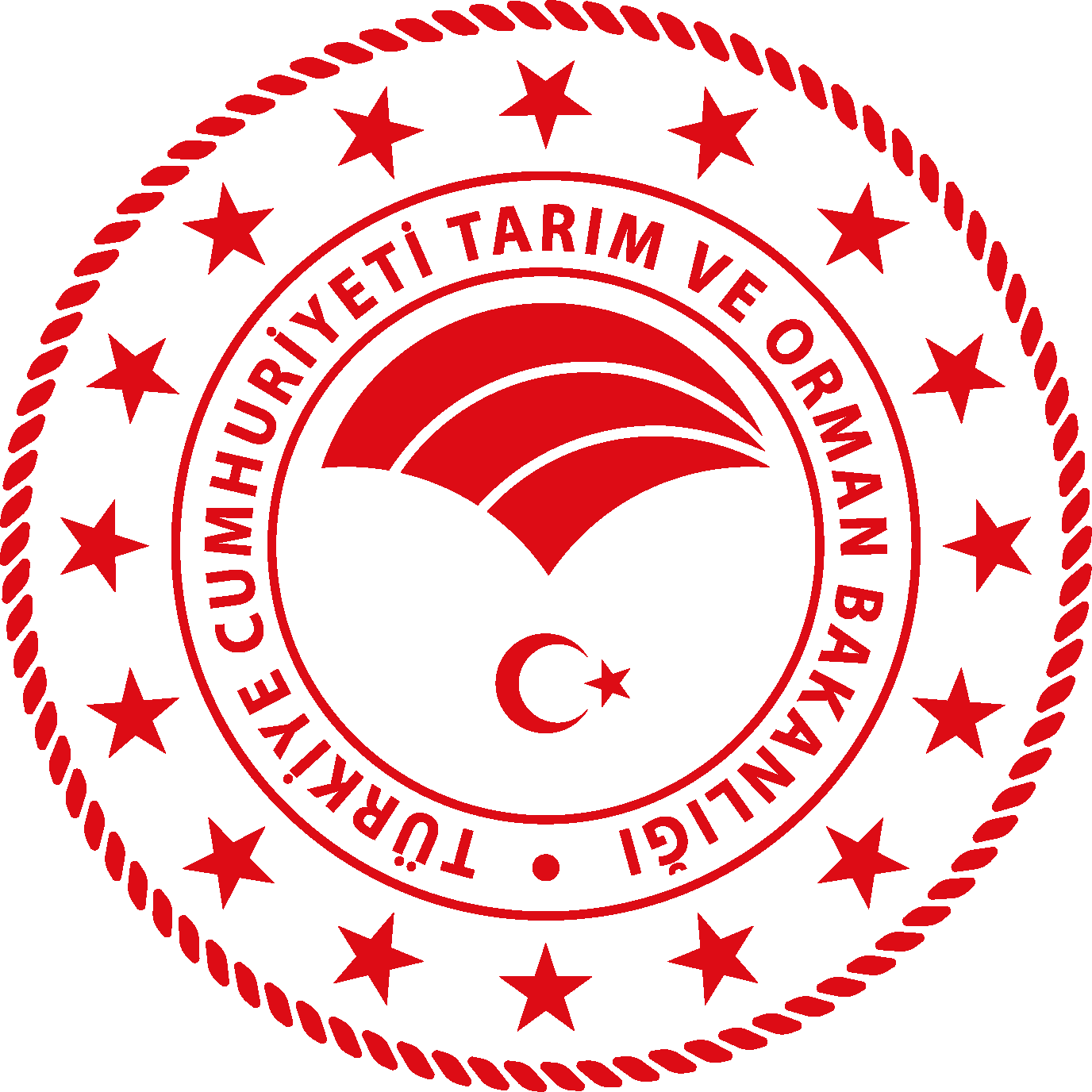 DİSİPLİN KURULLARI
Personel Genel Müdürlüğü
Başkan ve üyelerin görev süresi 3 YIL.

Süresi dolanlar yeniden görevlendirilebilir.

Aylıktan kesme cezası alanlar 5 YIL, kademe ilerlemesi durdurulması cezası alanlar 10 YIL boyunca görevlendirilemez.

Hizmet birimlerinden birden fazla kişi üyeliğe görevlendirilmez.

Üyelerin görev başında bulunmaması halinde Vekilleri katılır.
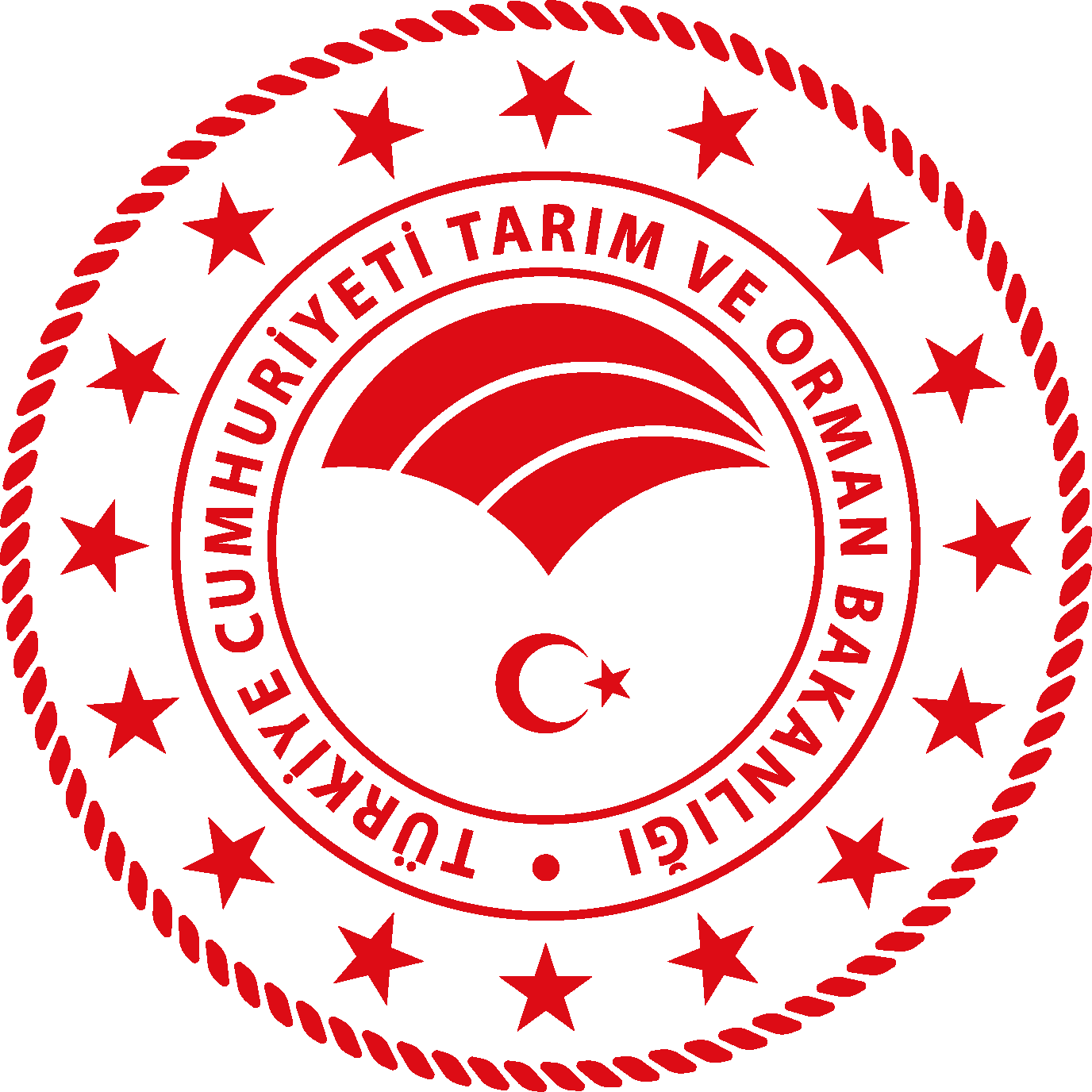 DİSİPLİN KURULLARI
Personel Genel Müdürlüğü
Fiili işlediği sırada memurun görev yaptığı yerdeki DİSİPLİN KURULU yetkilidir.
ANCAK;
Kademe ilerlemesi durdurulması cezası teklifini değerlendirme yönünden;

1- Bakanlık Merkez Birimleri, Bakanlığa Doğrudan Bağlı Kuruluş Müdürlükleri için BAKANLIK DİSİPLİN KURULUNCA
2- Ceza Bakan tarafından verilecek olması halinde BAKANLIK DİSİPLİN KURULUNCA
2- Cumhurbaşkanınca atanmış olanlar (İl Müd., Bölge Müd.) BAKANLIK DİSİPLİN KURULUNCA
3- Valiliğe Bağlı Taşra Teşkilatı için İL DİSİPLİN KURULUNCA
4- Bölge Müdürlüğü için BÖLGE DİSİPLİN KURULUNCA
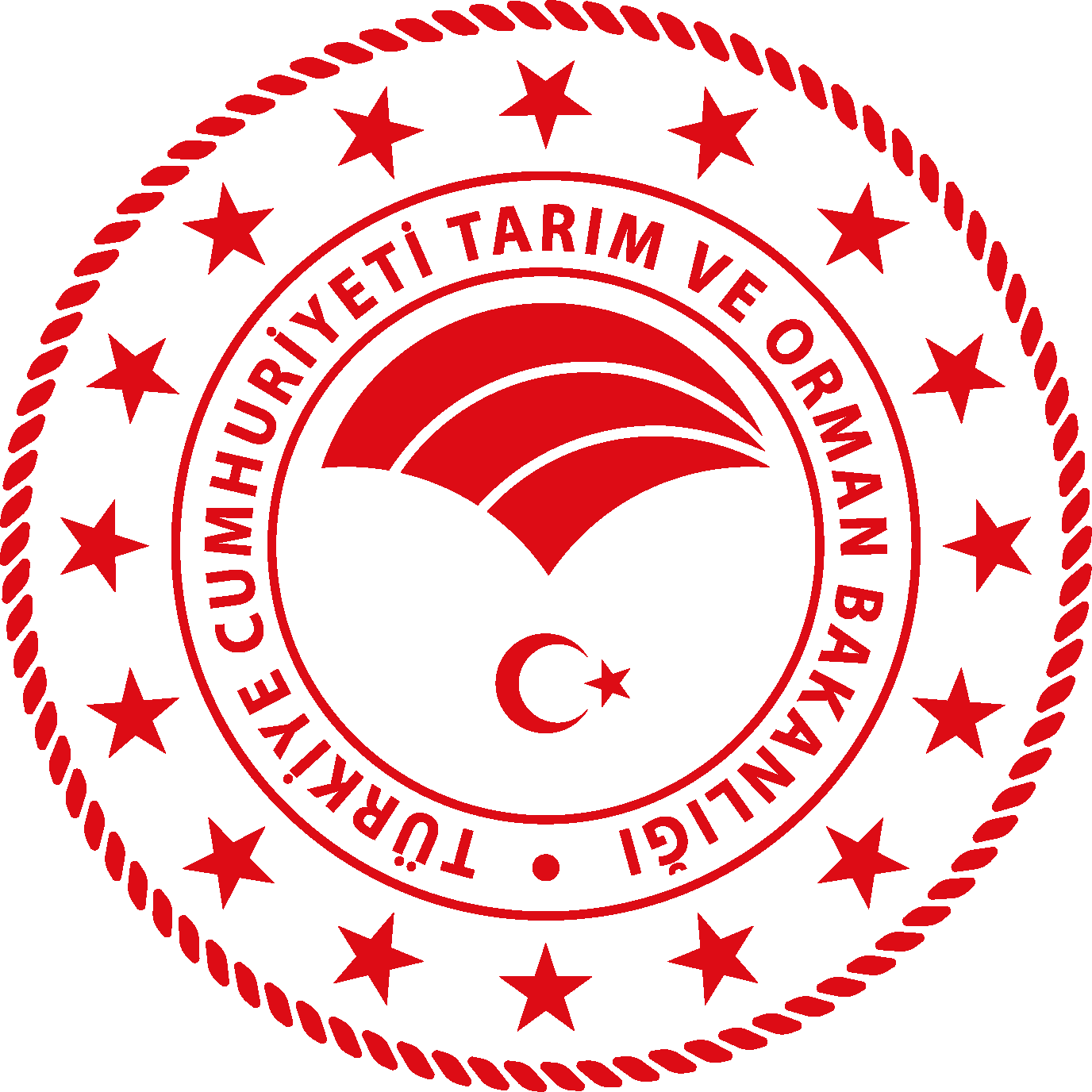 DİSİPLİN KURULLARI
Personel Genel Müdürlüğü
Uyarma, Kınama, Aylıktan Kesme cezalarına karşı yapılan İTİRAZLARI değerlendirme yönünden; 

1- Bakanlık makamınca, Bakanlığımız Merkez Birimlerince, Bakanlığa Doğrudan Bağlı Kuruluş Müdürlüklerince verilen cezalara karşı BAKANLIK DİSİPLİN KURULUNCA,
2- Bakan tarafından doğrudan verilen cezalara karşı (merkez, taşra, bölge) BAKANLIK DİSİPLİN KURULUNCA,
3- Bölge müdürüne Vali tarafından verilen cezalara karşı BAKANLIK DİSİPLİN KURULU
4- Valilik, Valiliğe bağlı Taşra Teşkilatı Müdürlüklerince verilen cezalara karşı İL DİSİPLİN KURULUNCA,
5- Bölge Müdürlüğünce verilen cezalara karşı BÖLGE DİSİPLİN KURULUNCA
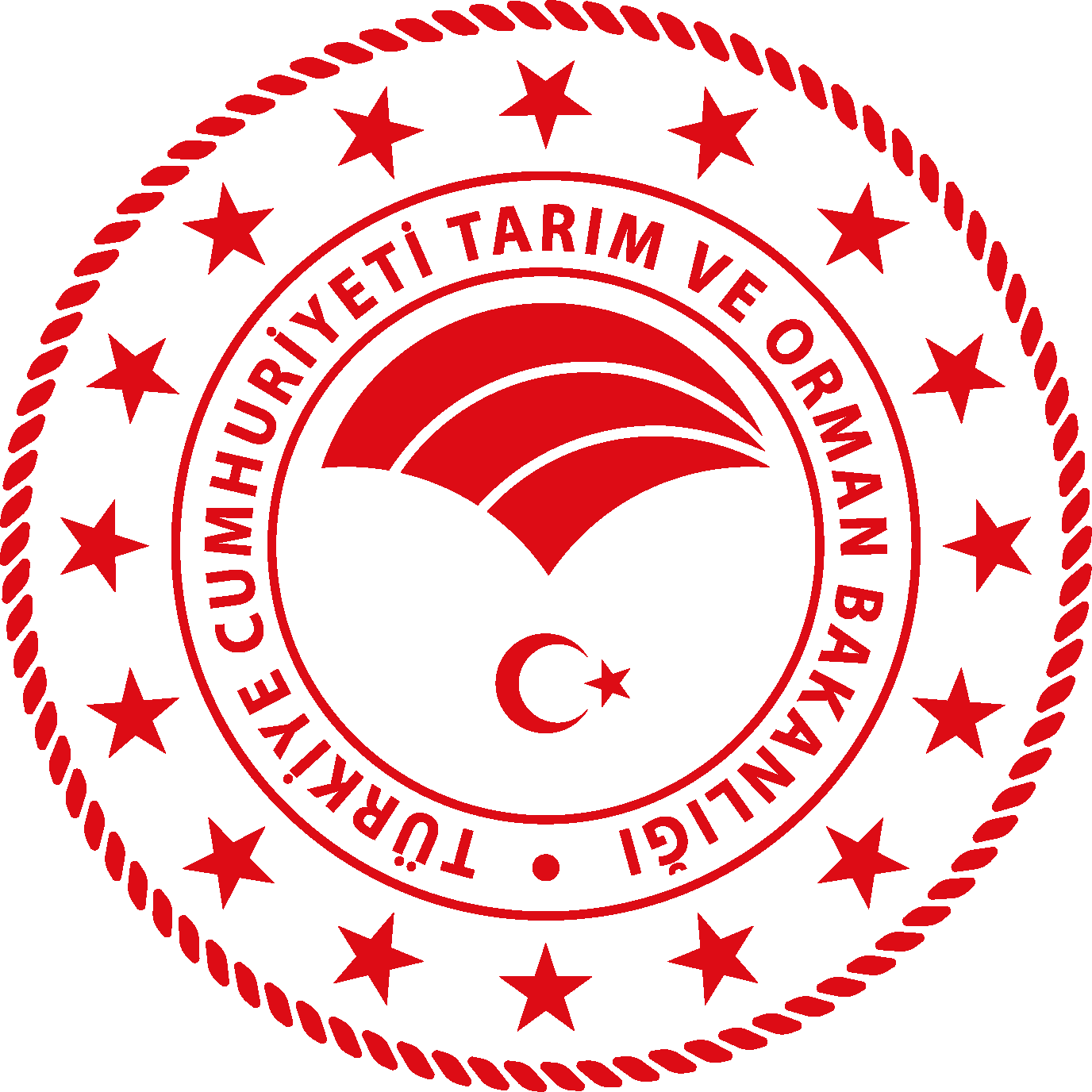 YÜKSEK DİSİPLİN KURULU
Personel Genel Müdürlüğü
Kamu idarelerinin MERKEZ TEŞKİLATINDA kurulur.


1 Başkan + 4 Üye + Sendika Temsilcisi (Memur üye ise).


BAŞKAN: Bakanlıklarda BAKAN YARDIMCISI, Diğer kamu idarelerinde ÜST YÖNETİCİ
     ÜYE        :  Hizmet Birimlerinin Başındaki YÖNETİCİLER (Hukuk, personel, teftiş, denetim öncelikli)


Bakanlık YDK başkan ve üyeleri BAKAN ONAYI ile görevlendirilir.


Döner sermayeli kuruluşlardaki memurların disiplin işlerinde bu kuruluşların bağlı, ilgili veya ilişkili oldukları kamu idarelerindeki  Yüksek Disiplin Kurulları yetkilidir.
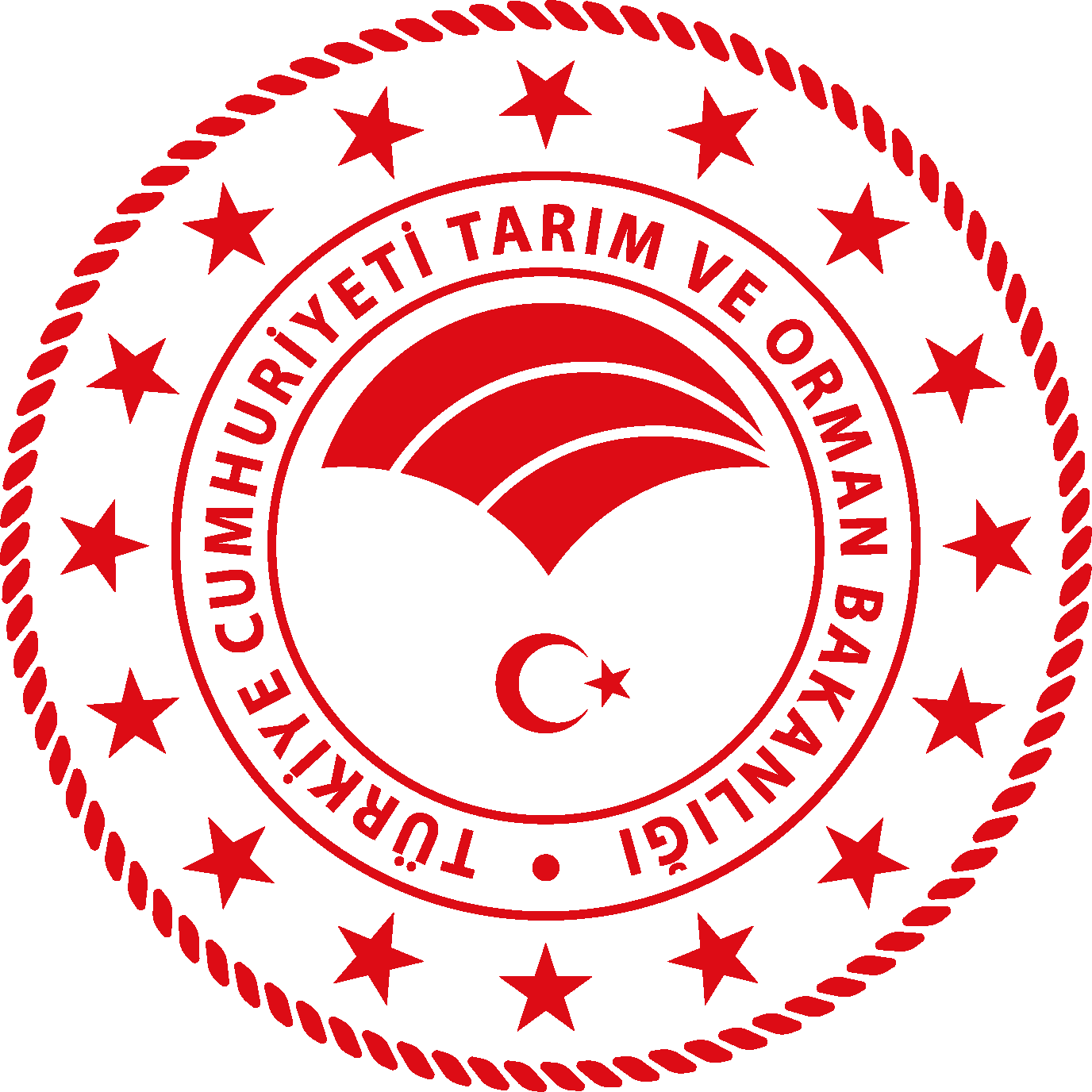 YÜKSEK DİSİPLİN KURULU
Personel Genel Müdürlüğü
Başkan ve üyelerin görev süresi 3 YIL.

Süresi dolanlar yeniden görevlendirilebilir.

Aylıktan kesme cezası alanlar 5 YIL, kademe ilerlemesi durdurulması cezası alanlar 10 YIL boyunca görevlendirilemez.

Hizmet birimlerinden birden fazla kişi üyeliğe görevlendirilmez.

Disiplin Kurulları ve/veya Yüksek Disiplin Kurullarının başkan veya üyelikleri AYNI KİŞİDE BİRLEŞEMEZ.
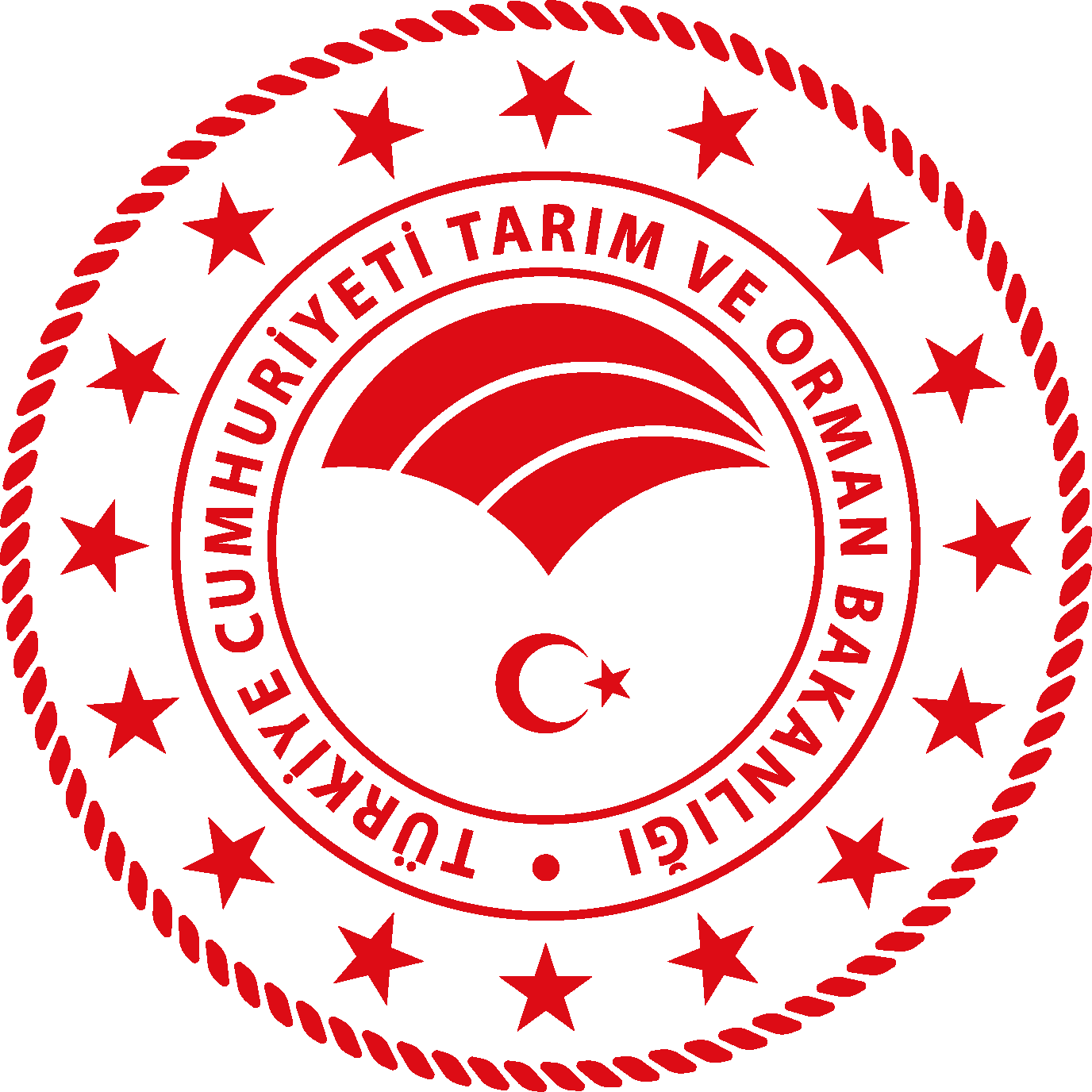 YÜKSEK DİSİPLİN KURULU
Personel Genel Müdürlüğü
GÖREVLERİ

1- Amirlerin isteği üzerine Devlet memurluğundan çıkarma cezası vermek.

      - Bakanlığımız merkez, taşra, bölge, merkeze doğrudan bağlı taşra teşkilatı birimlerinde görevli memurlar için BAKANLIK YÜKSEK DİSİPLİN KURULU yetkilidir. 



2- Kademe ilerlemesinin durdurulması cezasına karşı yapılan itirazları değerlendirmek.

    - Bakanlık Disiplin Kurulu, İl Disiplin Kurulu, Bölge Disiplin Kurulu’nda karara bağlanan Kademe İlerlemesinin Durdurulması cezasına yapılacak İTİRAZLAR BAKANLIK YÜKSEK DİSİPLİN KURULUNCA karara bağlanır.
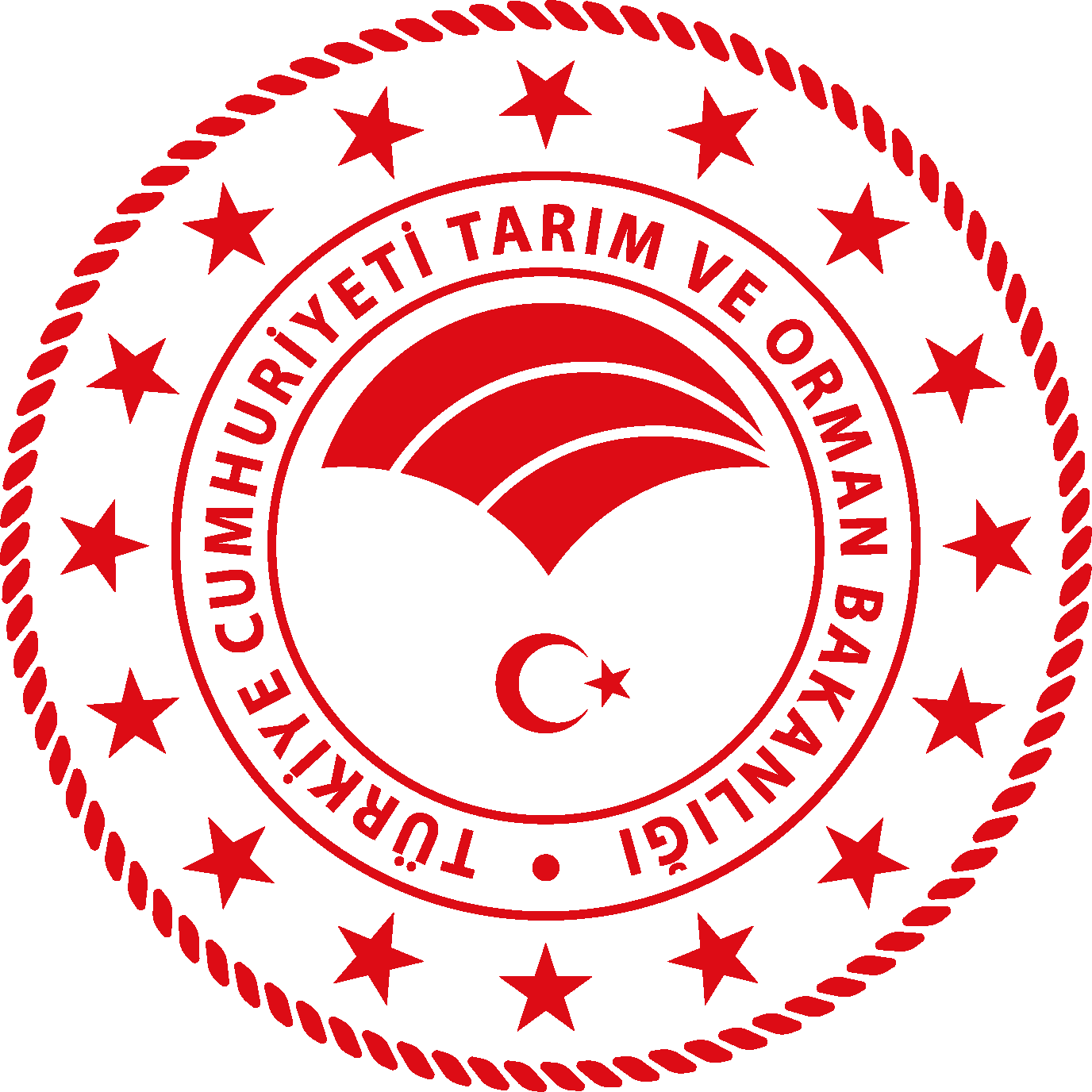 KURULLARIN GÖRÜŞME USULÜ
Personel Genel Müdürlüğü
Üç kişilik kurullar üye tam sayısıyla, üye sayısı üçten fazla olan kurullar salt çoğunlukla toplanır.

Başkan ve üyelerin görevleri başında bulunmamaları halinde kurullara vekilleri katılır.

Toplantıya katılmaması durumunda sendika temsilcisi toplantı yeter sayısında göz önünde bulundurulmaz.

Başkan ve üyeler; kendilerine, eşlerine, üçüncü dereceye kadar kan ve kayın hısımlarına, disiplin cezası verilmesini teklif ettikleri, muhakkikliğini yaptıkları memurların ait işlerle ilgili kurul toplantılarına katılamazlar.

Yukarıdaki nedenlerle toplantıya katılamayan üyeler, toplantı yeter sayısının tespitinde göz önünde bulundurulmaz.

Yukarıdaki nedenlerle toplantıya katılamayan başkanın yerine, başkanlık görevi hiyerarşik olarak en üst görevde bulunan üye, hiyerarşik olarak aynı düzeyde bulunan üye birden çok ise en kıdemli üye tarafından yürütülür.
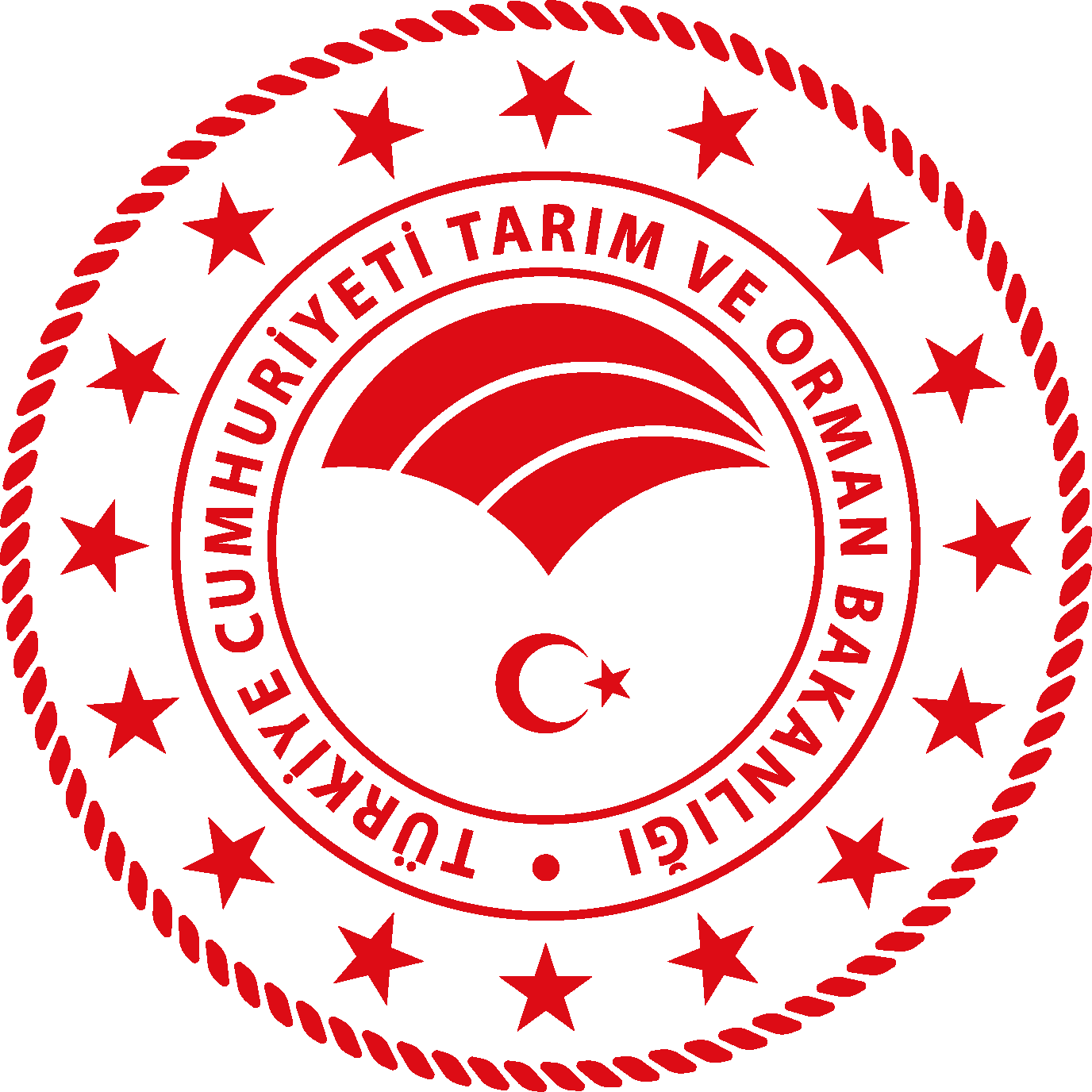 KURULLARIN GÖRÜŞME USULÜ
Personel Genel Müdürlüğü
Oylama açık oyla yapılır ve oy çokluğu ile karar verilir.

Oylamada çekimser kalınamaz.

Başkan oyunu en son kullanır.

Oyların eşitliği halinde Başkanın bulunduğu tarafın oyu üstün sayılır.

Karar, oylama tarihini izleyen 7 Gün içinde gerekçeli olarak  yazılır ve başkan ve üyeler tarafından imzalanır.

Kararda; alınan kararın gerekçesi, karara karşı başvuru yolları ve süresi, oy birliği oy çokluğu ile alındığı belirtilir.

Kararda; karşı oy kullananların görüşlerine yer verilir.
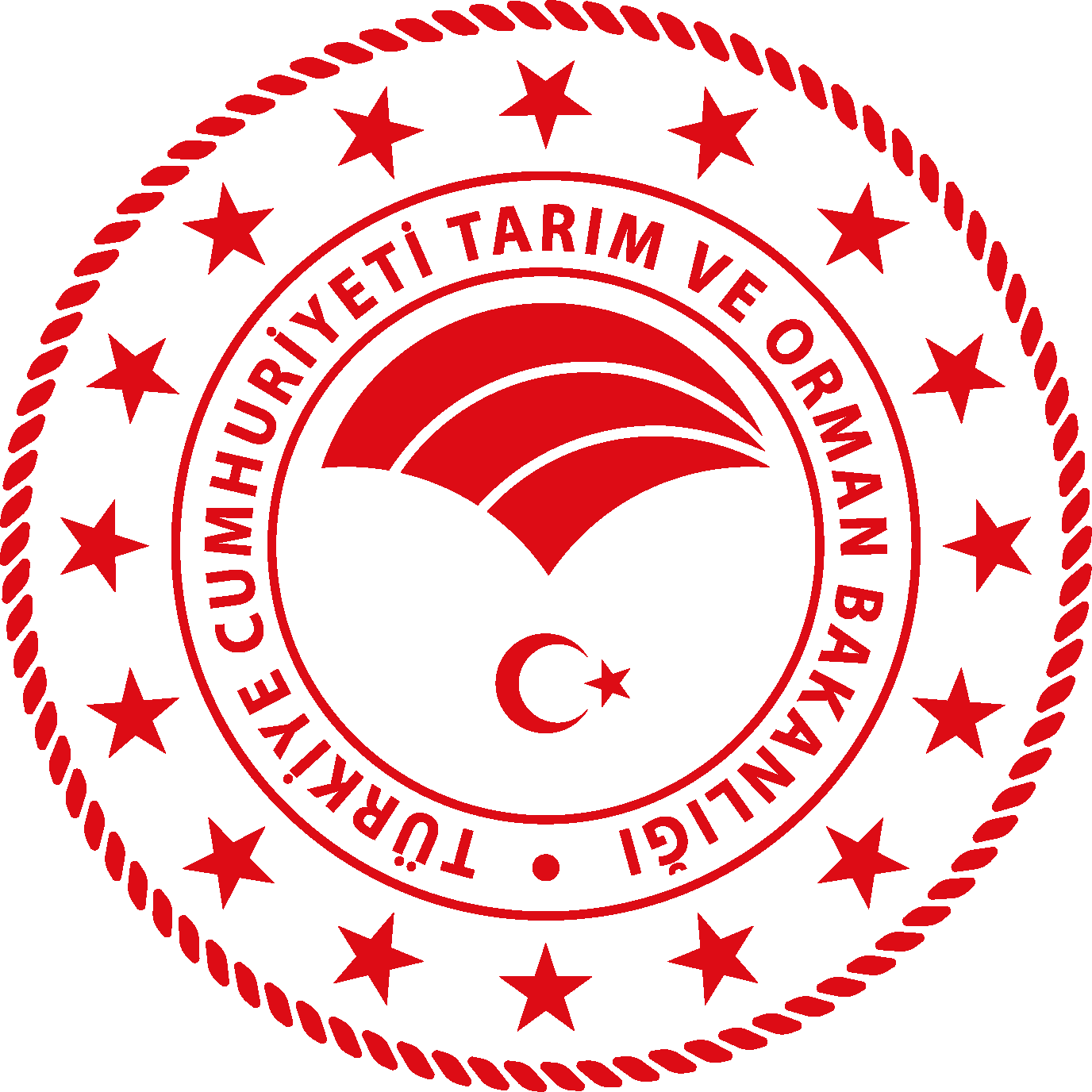 GÖREVDEN UZAKLAŞTIRMA
Personel Genel Müdürlüğü
Görevden uzaklaştırma, kamu hizmetlerinin gerektirdiği hallerde, görevi başında kalmasında sakınca görülecek memurlar hakkında alınan ihtiyati bir tedbirdir.

Soruşturmanın herhangi bir aşamasında/mahkemece ceza kovuşturması nedeniyle alınabilir.
TEDBİRİ ALMAYA YETKİLİLER
TEDBİRİ KALDIRMAYA YETKİLİLER
Atamaya Yetkili Amirler
Bakanlık/Gen. Müd. Müfettişleri
İllerde Valiler
İlçelerde Kaymakamlar
Atamaya Yetkili Amirler
İllerde Valiler
İlçelerde Kaymakamlar
Soruşturma sonunda memurluktan çıkarılma cezası önerilme dışında; görevden uzaklaştırma tedbiri derhal kaldırılır.
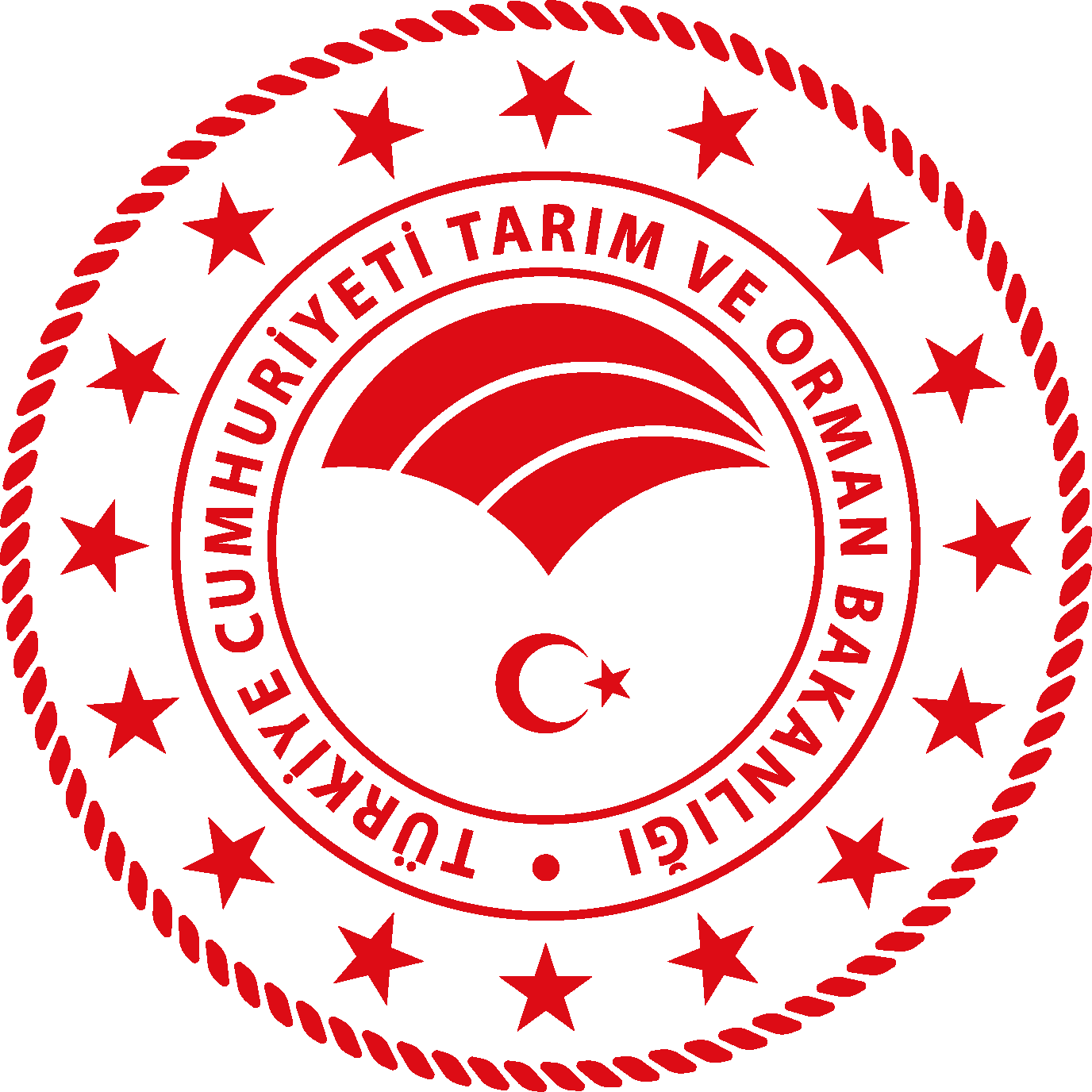 GÖREVDEN UZAKLAŞTIRMA
Personel Genel Müdürlüğü
Görevinden uzaklaştırılan  memurlar hakkında görevden uzaklaştırmayı izleyen 10 iş günü içinde soruşturmaya başlanması şarttır.

Memur hakkında derhal soruşturmaya başlamayan, keyfi olarak veya garaz veya kini dolayısıyla bu tasarrufu yaptığı, yaptırılan soruşturma sonunda anlaşılan amirler, hukuki, mali ve cezai sorumluluğa tabidirler.

Soruşturmaya konu eylemler, hizmetin devamına engel değilse; görevden uzaklaştırma tedbiri her zaman kaldırılabilir.

Disiplin soruşturması nedeniyle görevden uzaklaştırma tedbiri 3 AYDAN fazla olamaz. 

Adli/cezai kovuşturma sebebiyle tedbir uygulanacaksa 2 AYLIK süreler itibariyle gözden geçirilir.
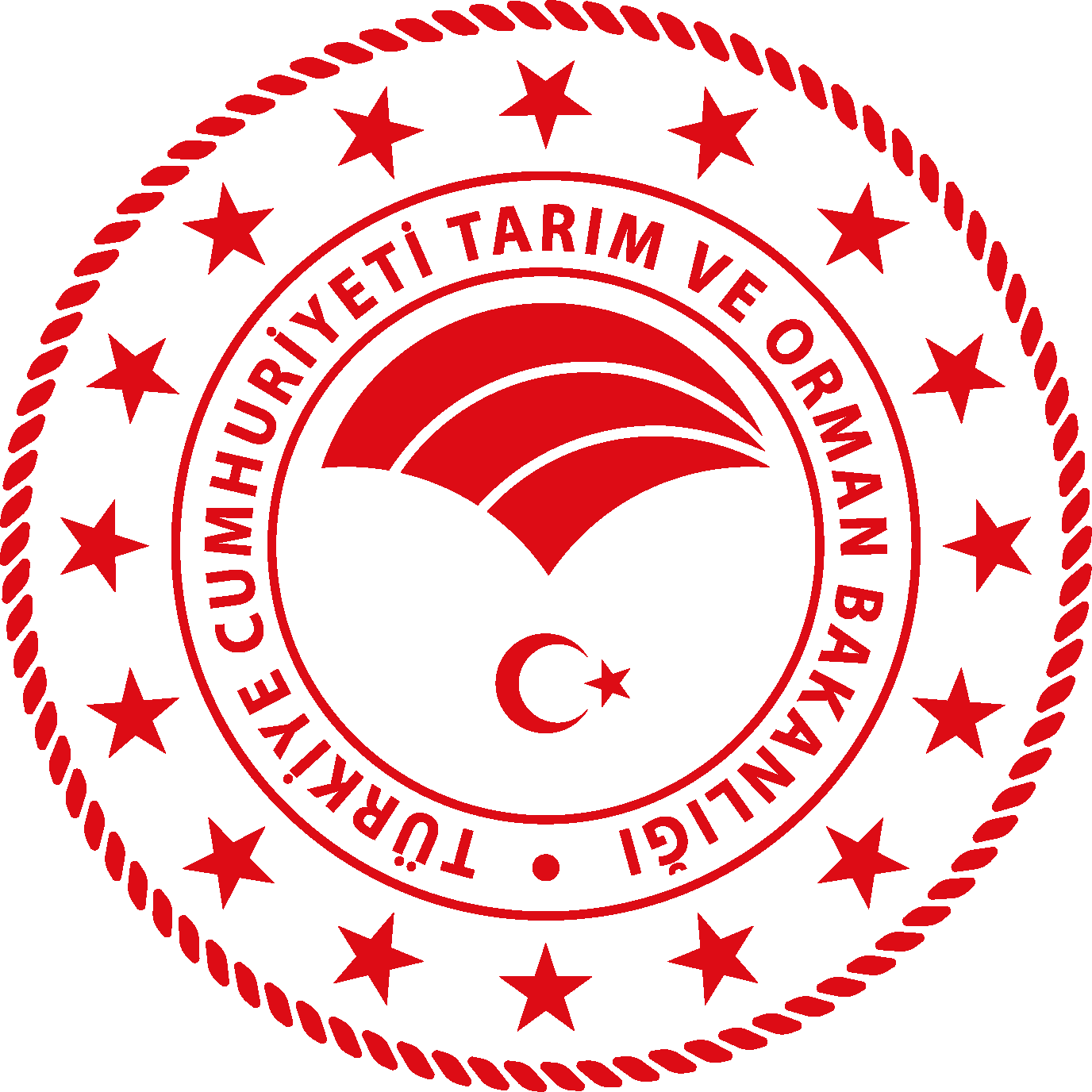 GÖREVDEN UZAKLAŞTIRMA
Personel Genel Müdürlüğü
Uzaklaştırma tedbiri süresince maaşın üçte ikisi ödenir.

Göreve iadesi halinde üçte birlik kesinti iade edilir (657 s. K. Md. 143 hallerinde)


Soruşturma veya yargılama sonunda yetkili mercilerce:

       a) Memurluktan çıkarmadan başka bir disiplin cezası verilenler;
       b) Yargılamanın men’ine veya bereatine karar verilenler;
       c) Hükümden evvel haklarındaki kovuşturma genel af ile kaldırılanlar;
       ç) Görevlerine ve memurluklarına ilişkin olsun veya olmasın memurluğa engel olmayacak bir ceza ile hükümlü olup cezası ertelenenler;
       
görevden uzaklaştırma tedbiri kaldırılır.
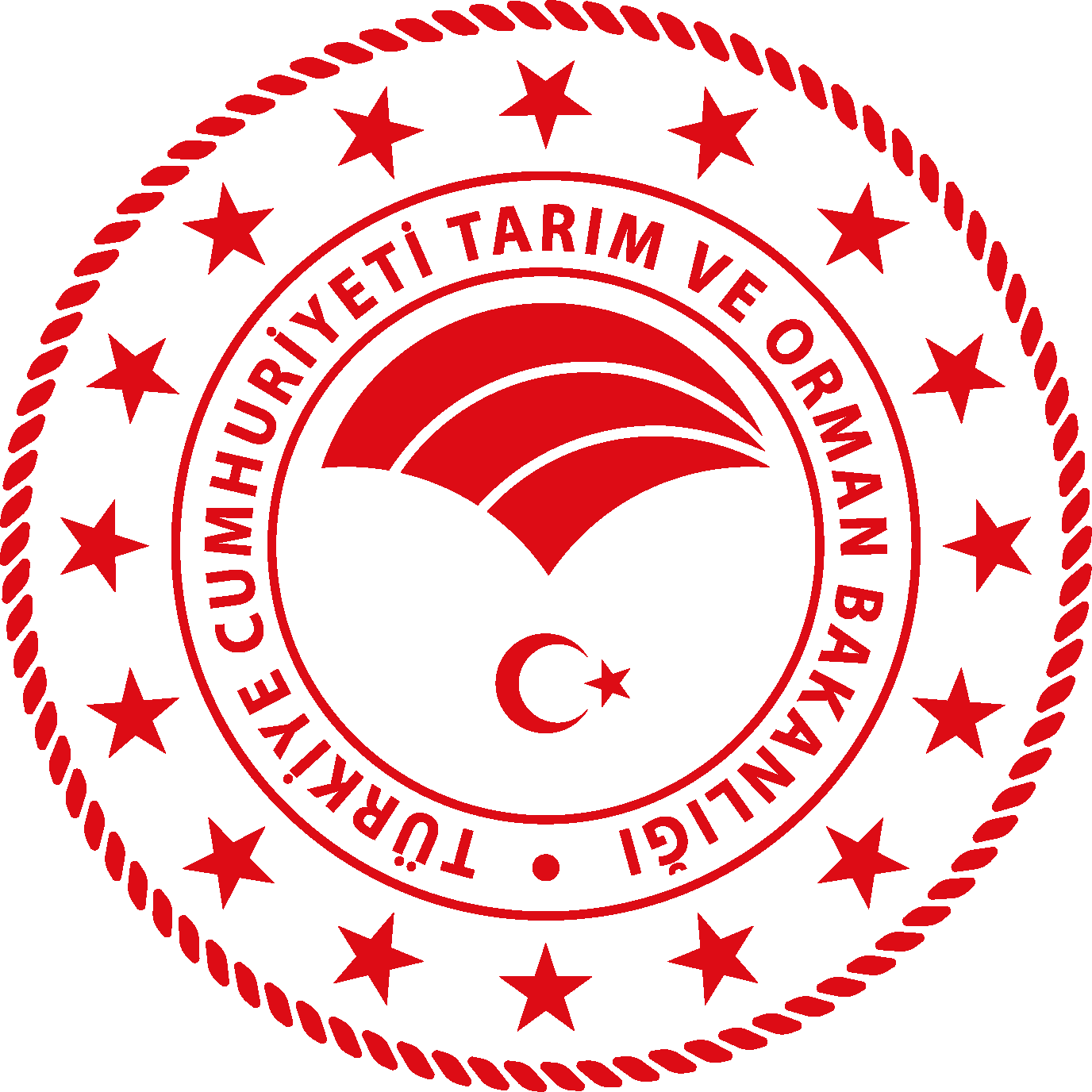 Personel Genel Müdürlüğü
Disiplin, hedefler ve başarı arasındaki köprüdür. 				   (Jim ROHN)
Teşekkür Ederiz…